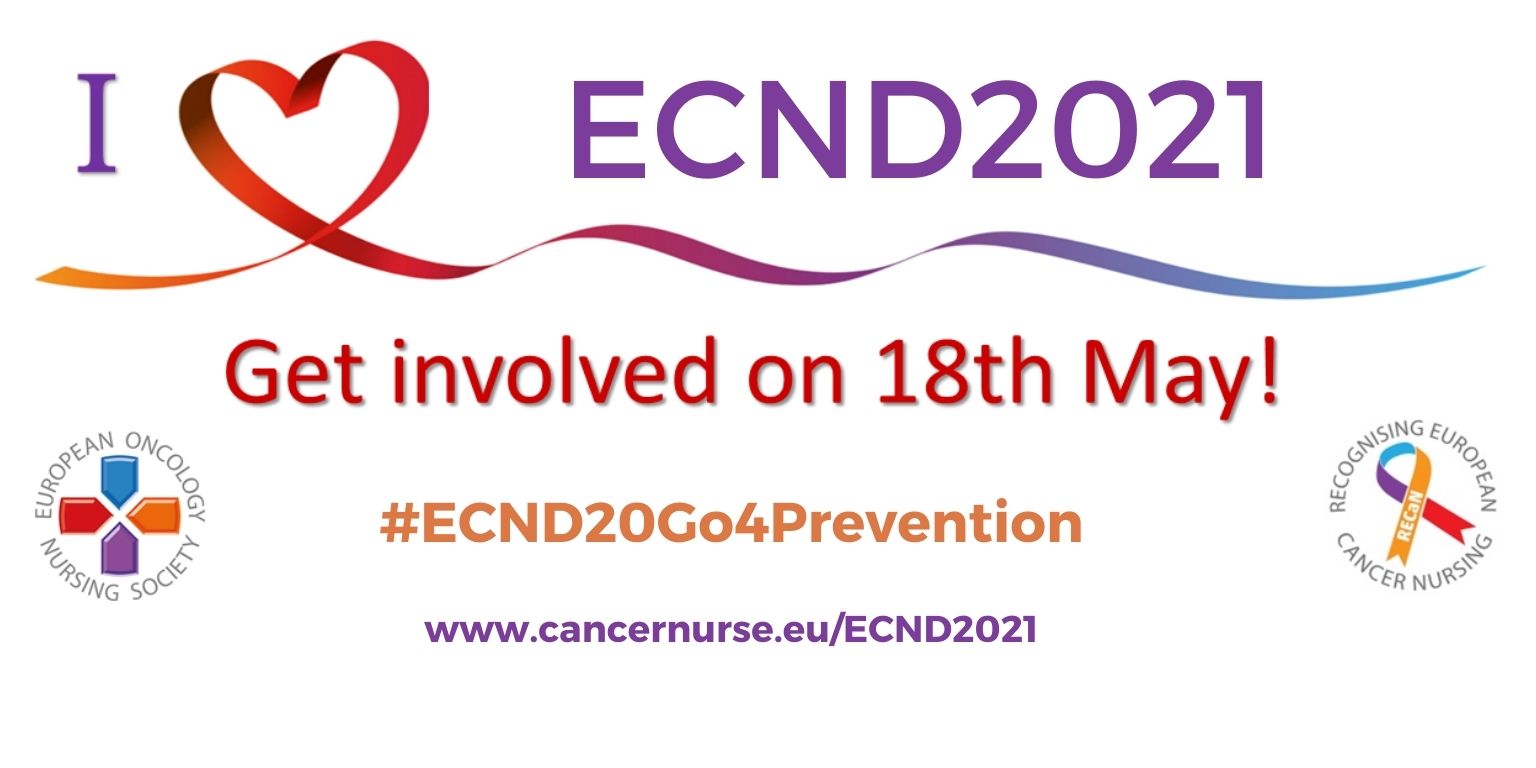 Онколошке сестре имају кључну улогу у подизању свести о најефектнијим начинима за превенцију карцинома.Смањење ризика може спречити око 40% случајева карцинома у Европи!
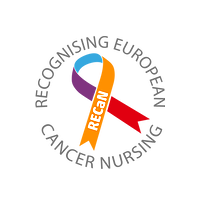 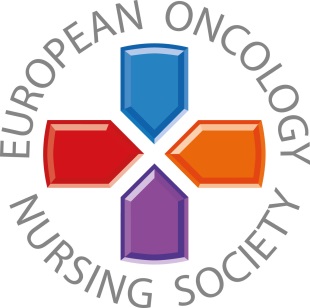 #ECND21Go4Prevention
www.cancernurse.eu/ECND2021
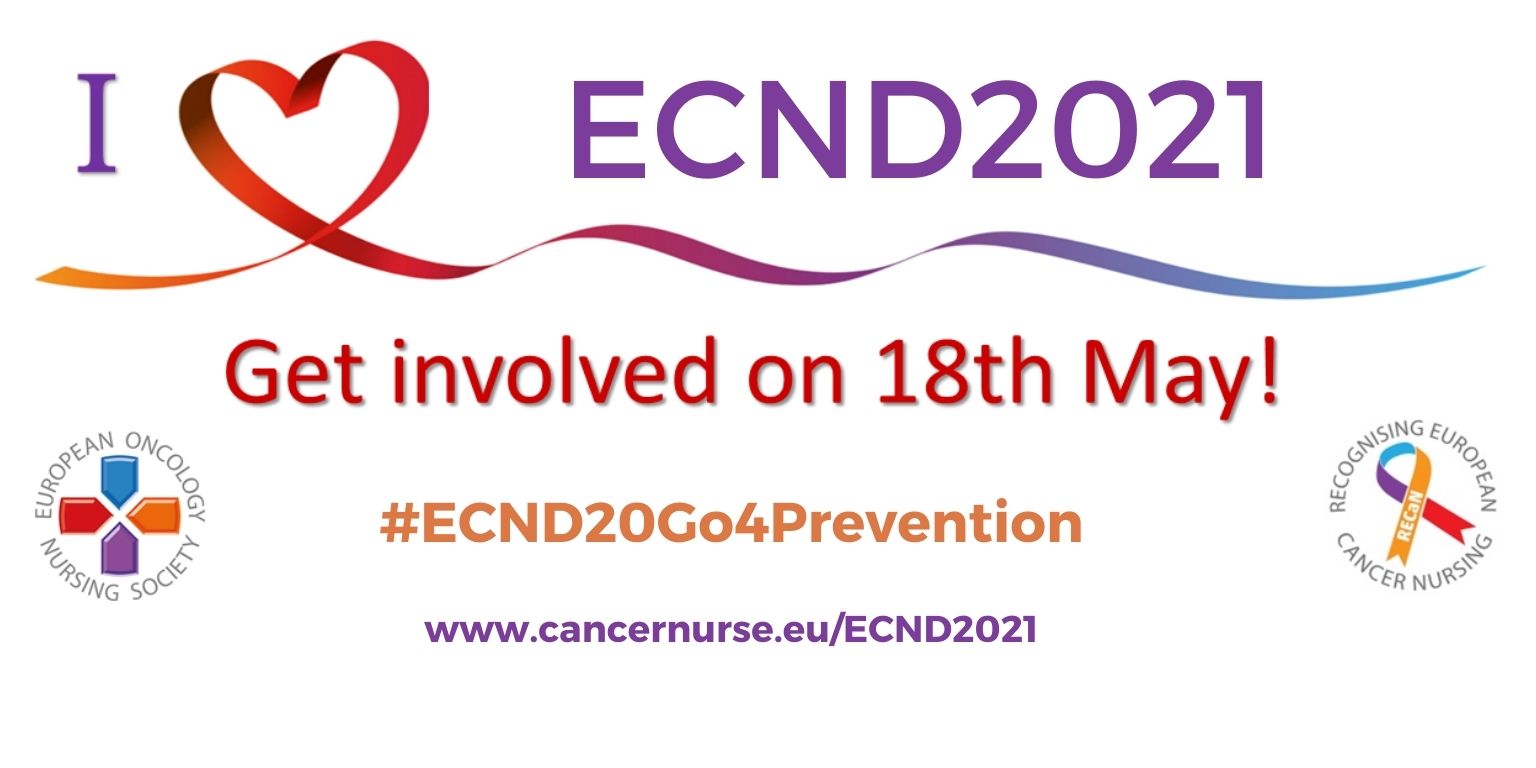 Онколошке сестре подржавају Eвропски режим против карцинома.Да ли сте знали да он укључује 12 начина за смањење ризика?
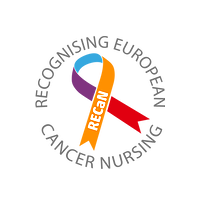 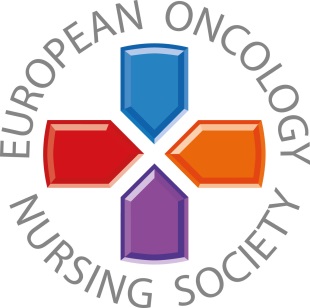 #ECND21Go4Prevention
www.cancernurse.eu/ECND2021
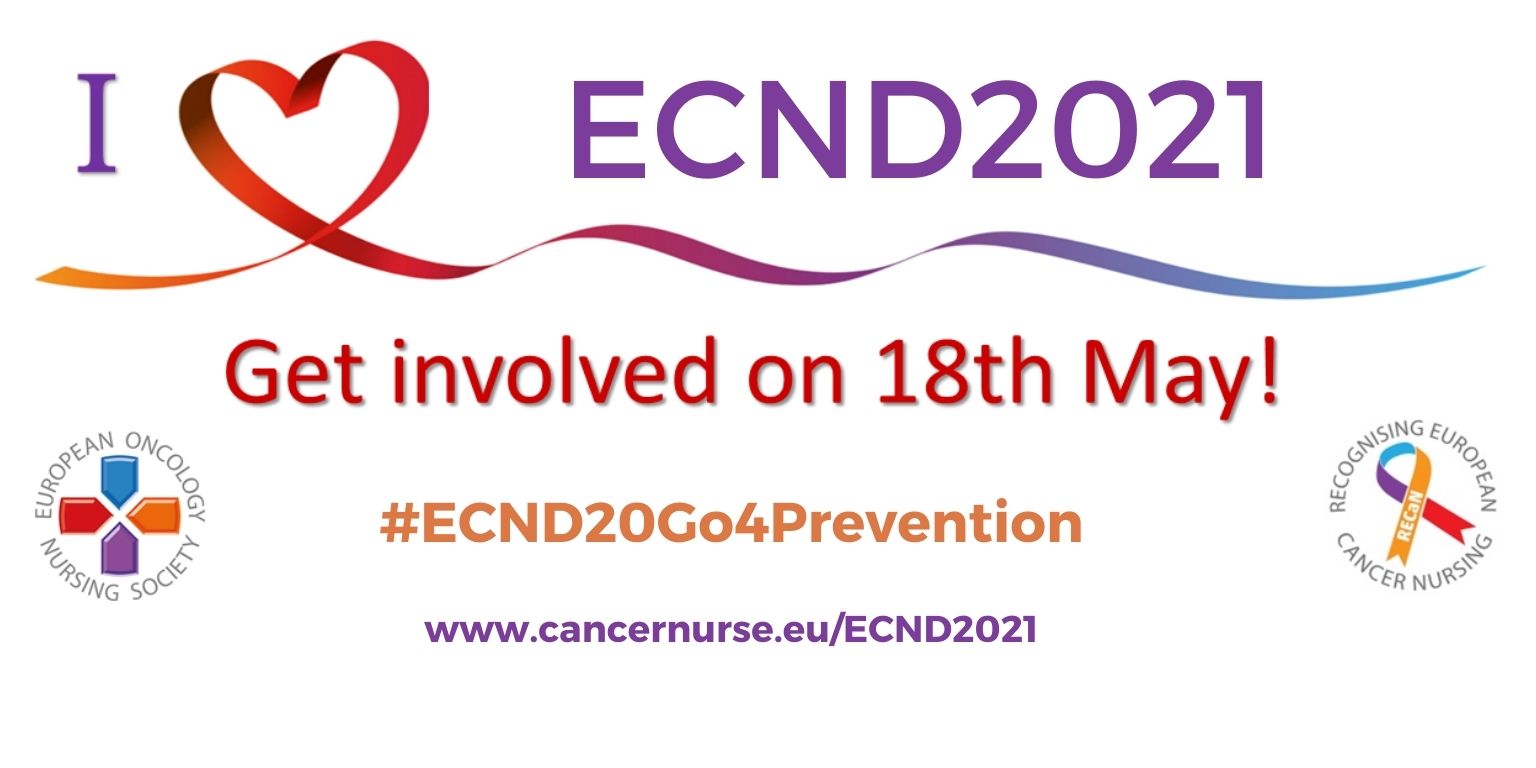 Савети и подршка онколошких сестара су кључни у спречавању метастатског карцинома.
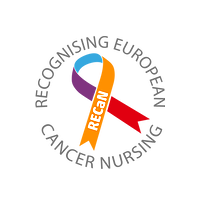 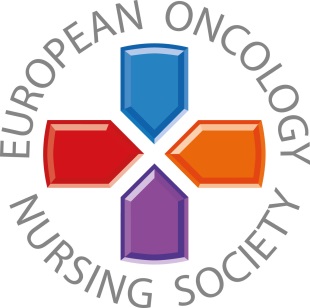 #ECND21Go4Prevention
www.cancernurse.eu/ECND2021
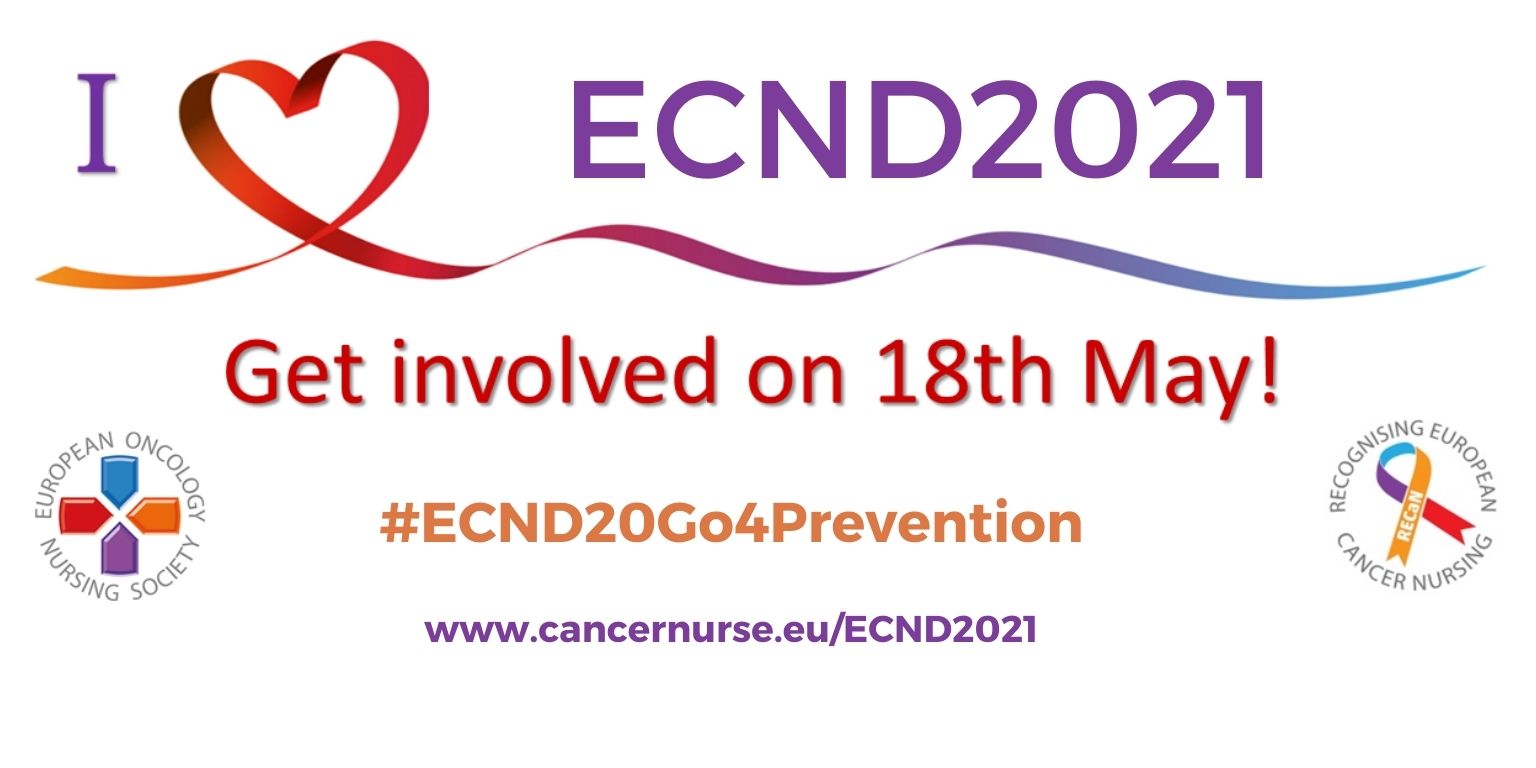 Унапређење здравља је у срцу рада онколошких сестара-давање савета и подршка особама оболелим од карцинома кроз цео процес неге.
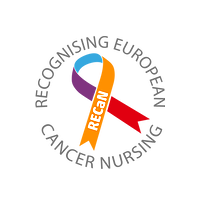 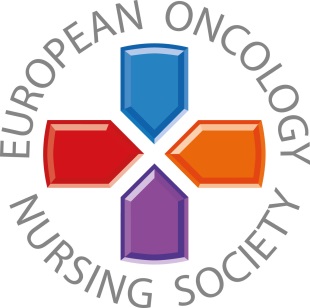 #ECND21Go4Prevention
www.cancernurse.eu/ECND2021
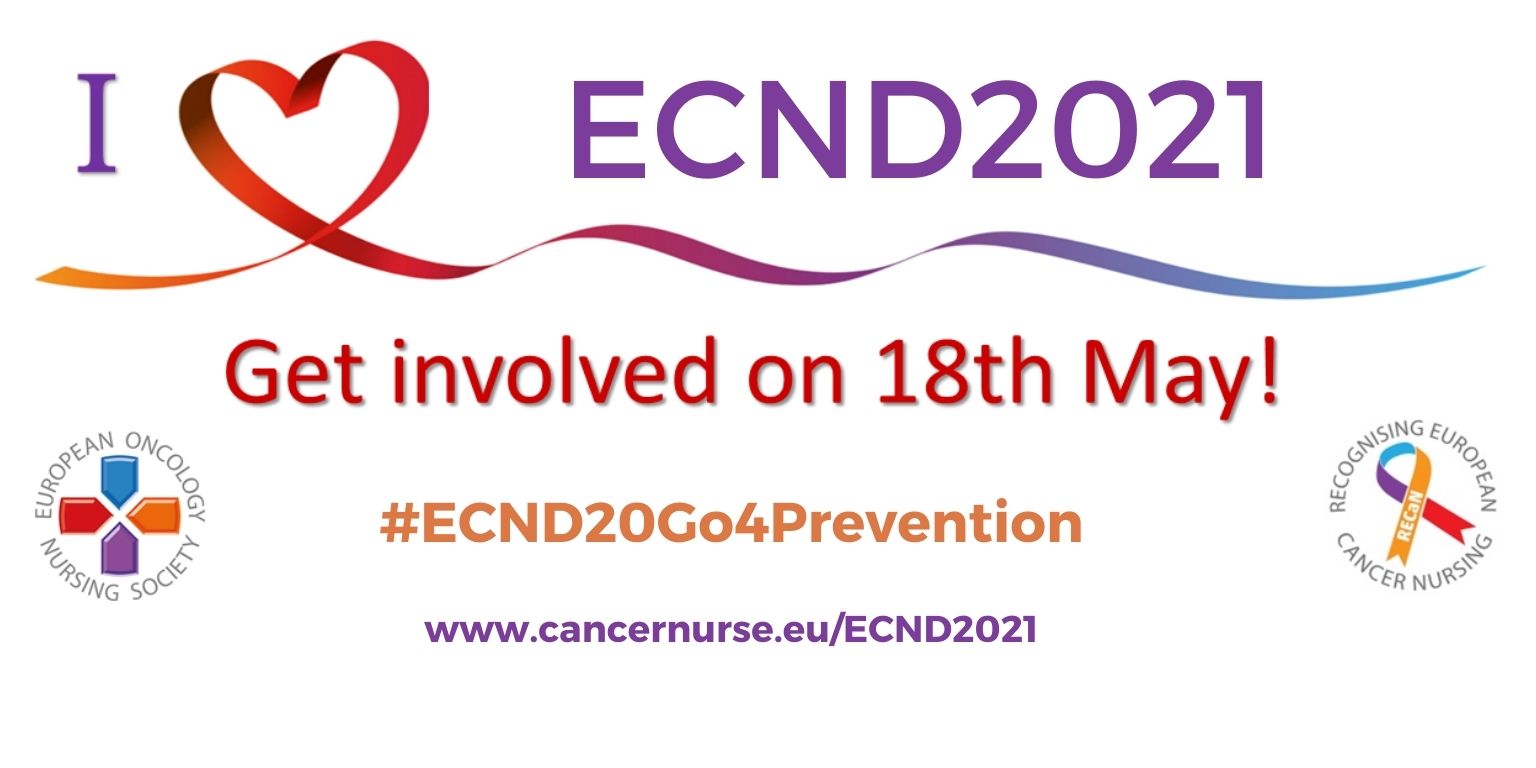 Онколошке сестре имају знање и искуство у превенцији карцинома –користите своје вештине да подигнете здравствену културу у примарној и секундарној превенцији.
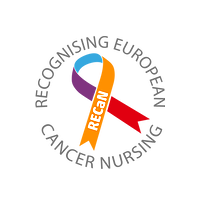 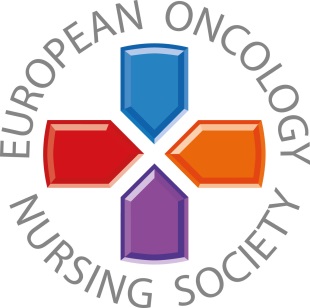 #ECND21Go4Prevention
www.cancernurse.eu/ECND2021
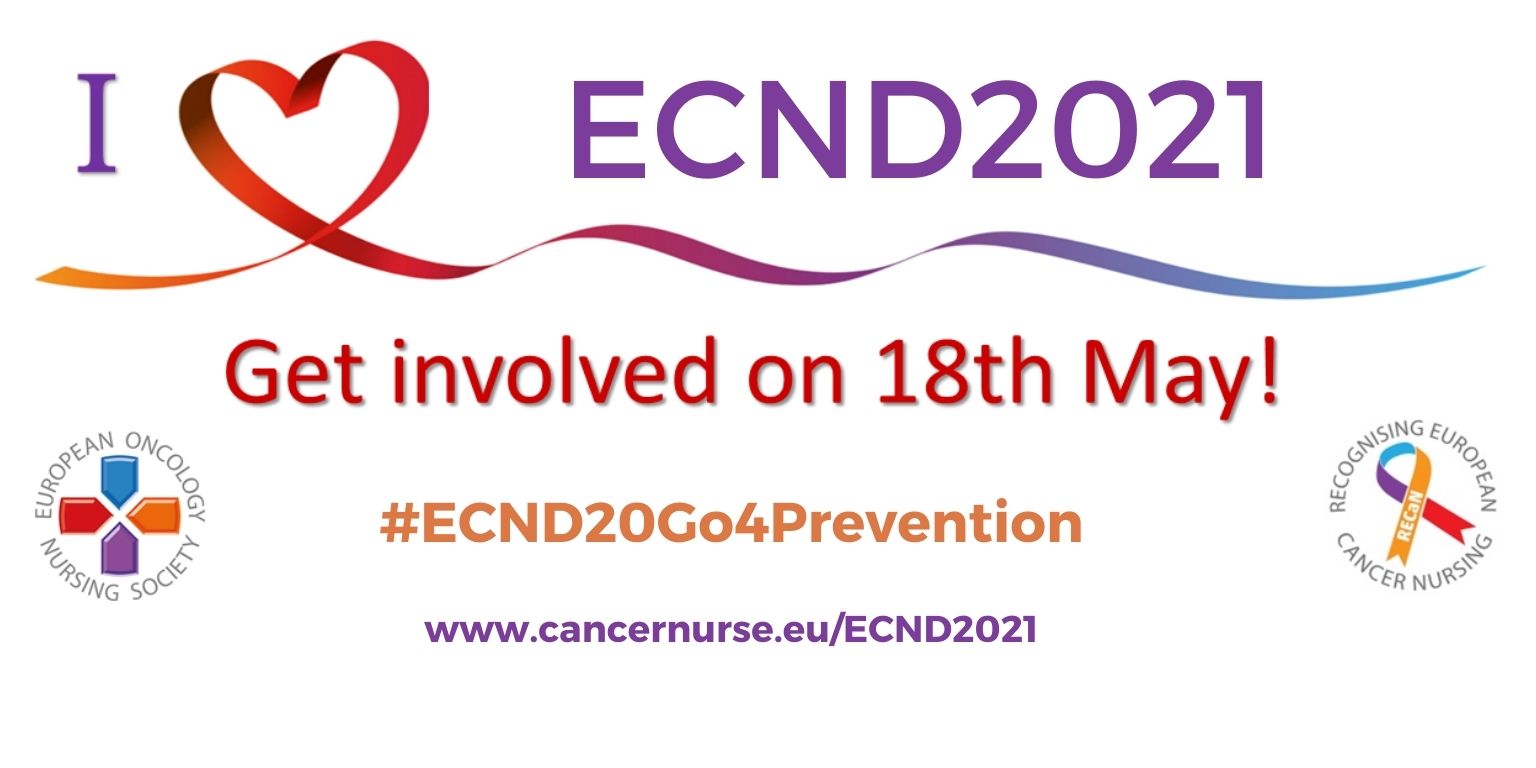 Онклошке сестре могу пружити подршку људима свих узраста да остану здрави и добију приступ скрининг програмима за побољшање ране дијагнозе.
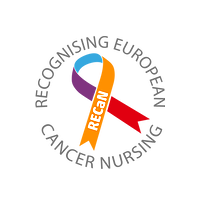 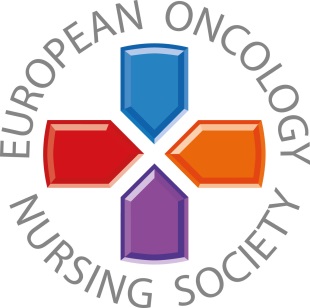 #ECND21Go4Prevention
www.cancernurse.eu/ECND2021
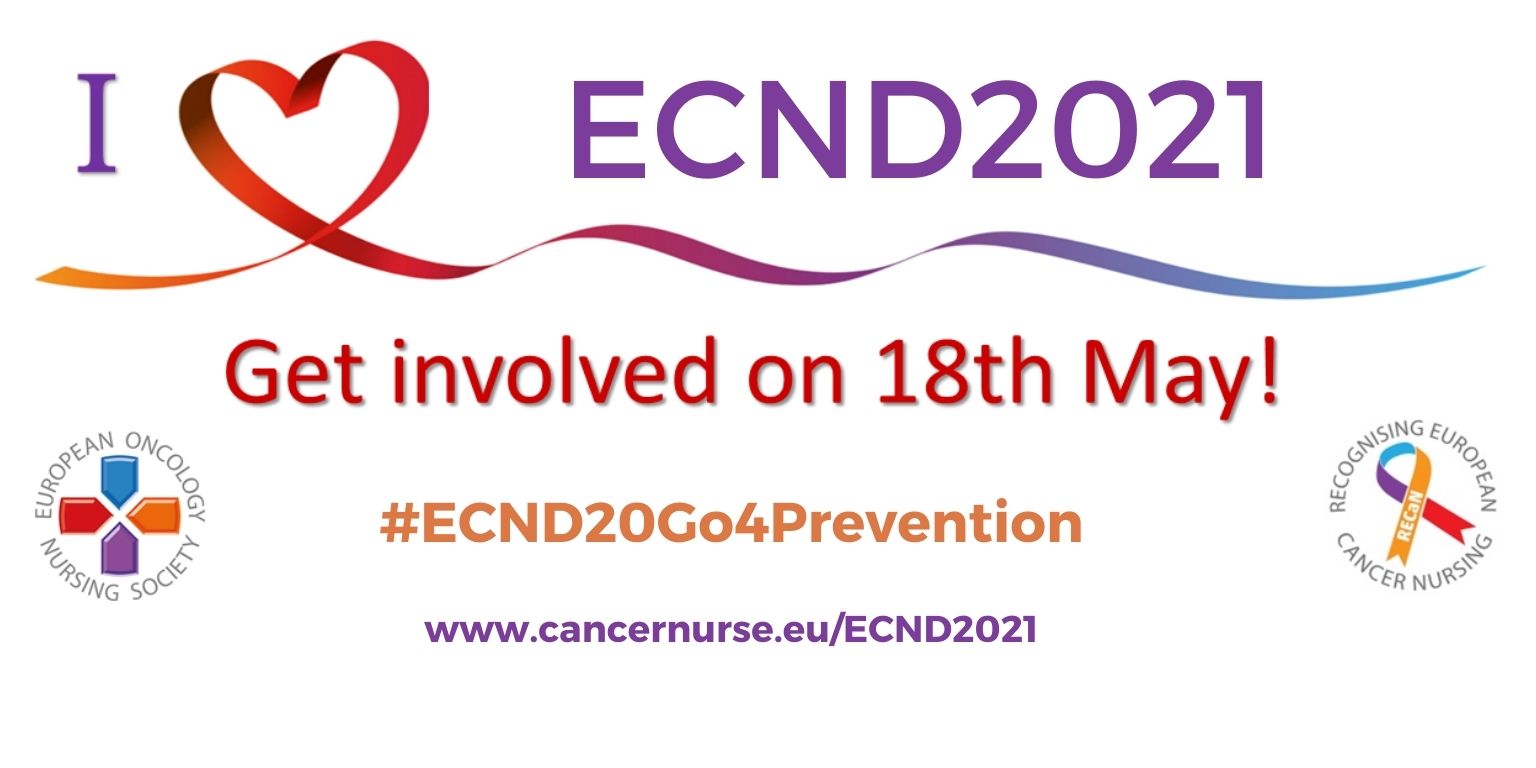 Одржива превенција карцинома захтева промену става у друштву-као највећа група унутар заједнице људи који се баве онкологијом,онколошке сестре могу да предводе ову промену.
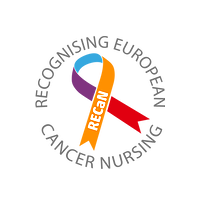 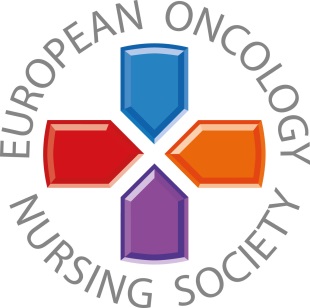 #ECND21Go4Prevention
www.cancernurse.eu/ECND2021
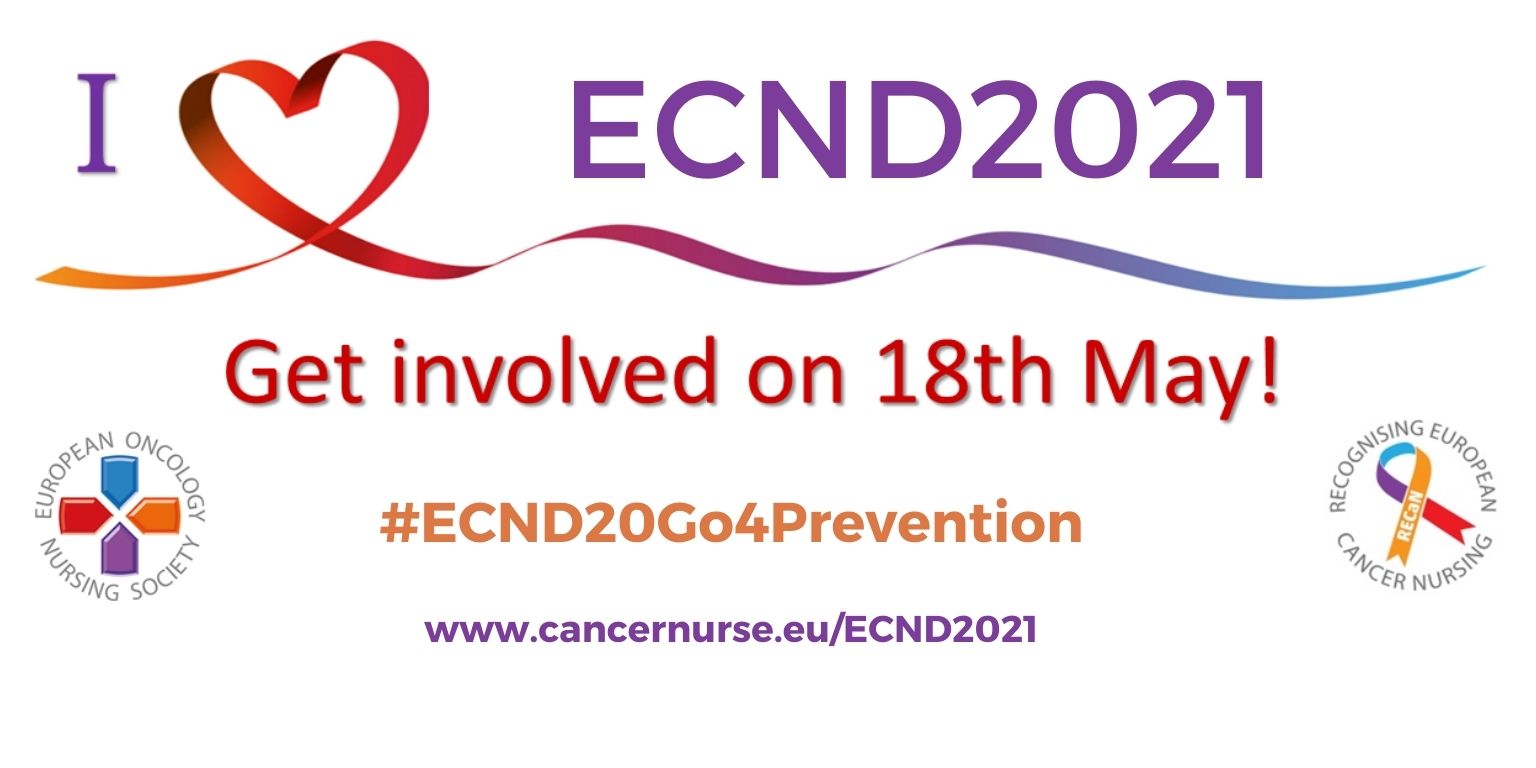 Медицинске сестре и техничари су експерти у побољшању здравља и највећа,најпоузданија група здравствених радника.Они су спремни да подрже Европски план за победу над карциномом!
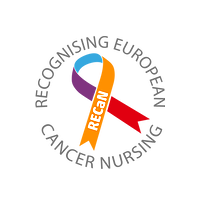 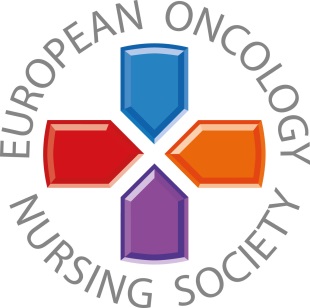 #ECND21Go4Prevention
www.cancernurse.eu/ECND2021
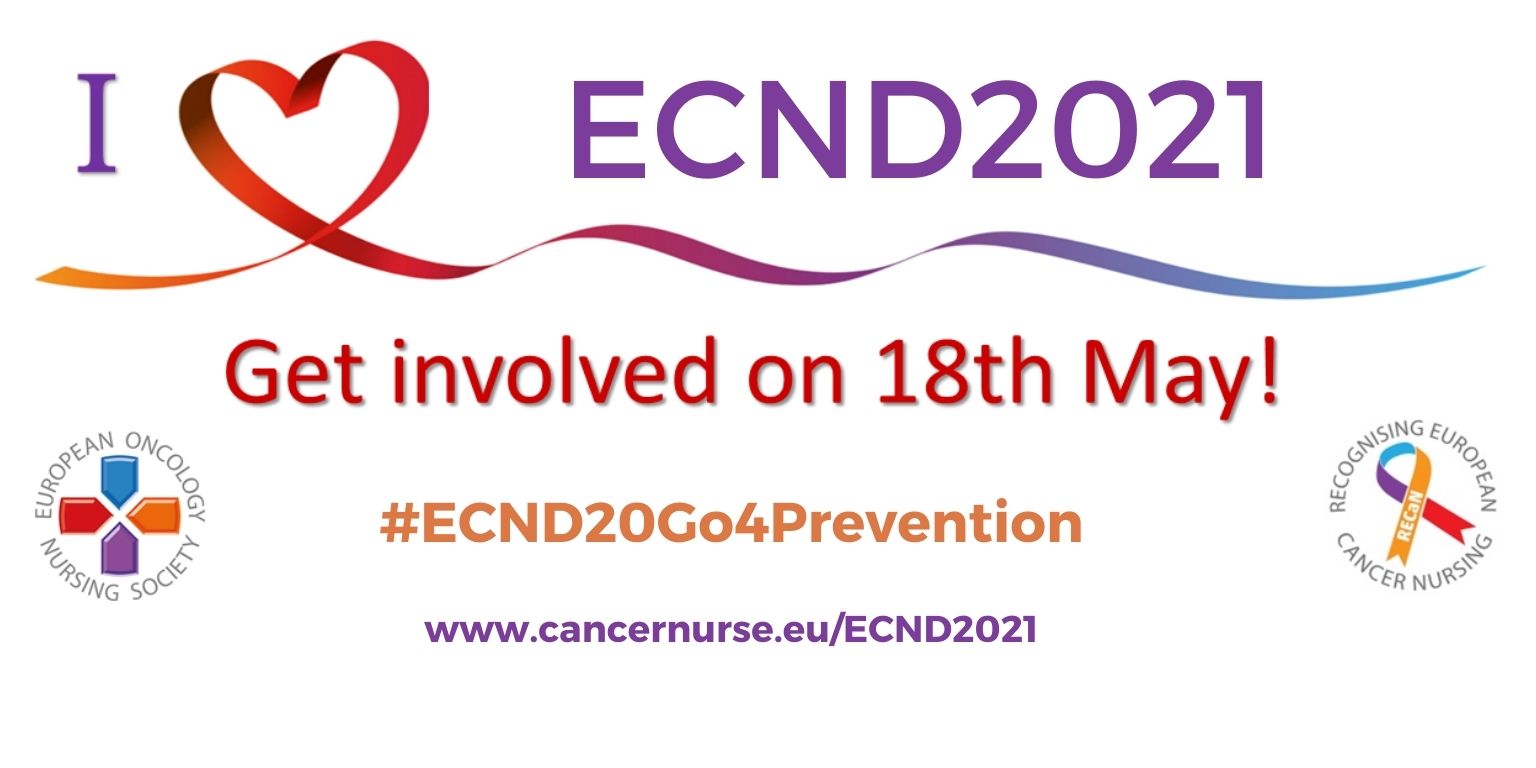 Онколошке сестре су на челу промоције Европског режима против карцинома и имају знање да утичу на здравствену политику и законодавство да би се дошло до друштва које не оболева од карцинома-Европски план за победу над карциномом треба да прихвати стручност Друштва онколошких сестара и техничара.
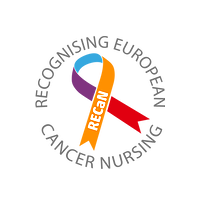 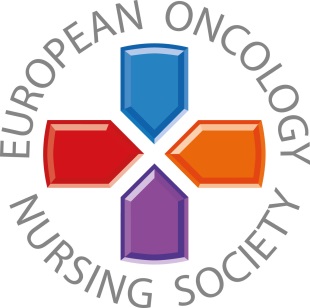 #ECND21Go4Prevention
www.cancernurse.eu/ECND2021
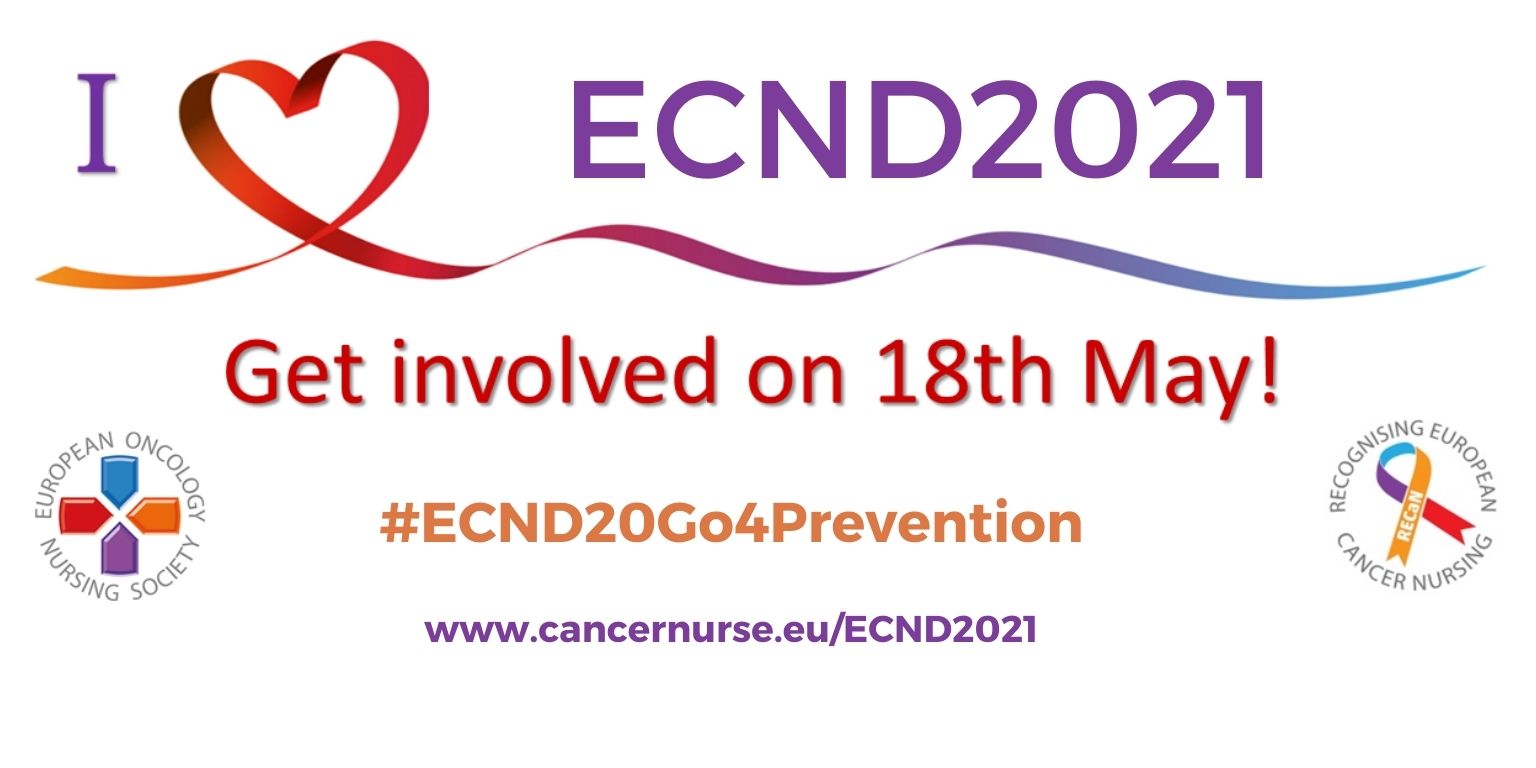 Онколошке сестре већ воде акцију за вакцинацију,помажу да се зауставе инфекције које изазивају неке облике карцинома-Да ли сте укључени у подизање свести о програмима вакцинације?
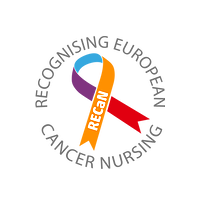 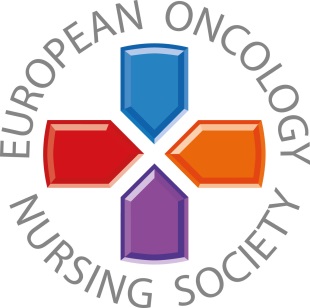 #ECND21Go4Prevention
www.cancernurse.eu/ECND2021
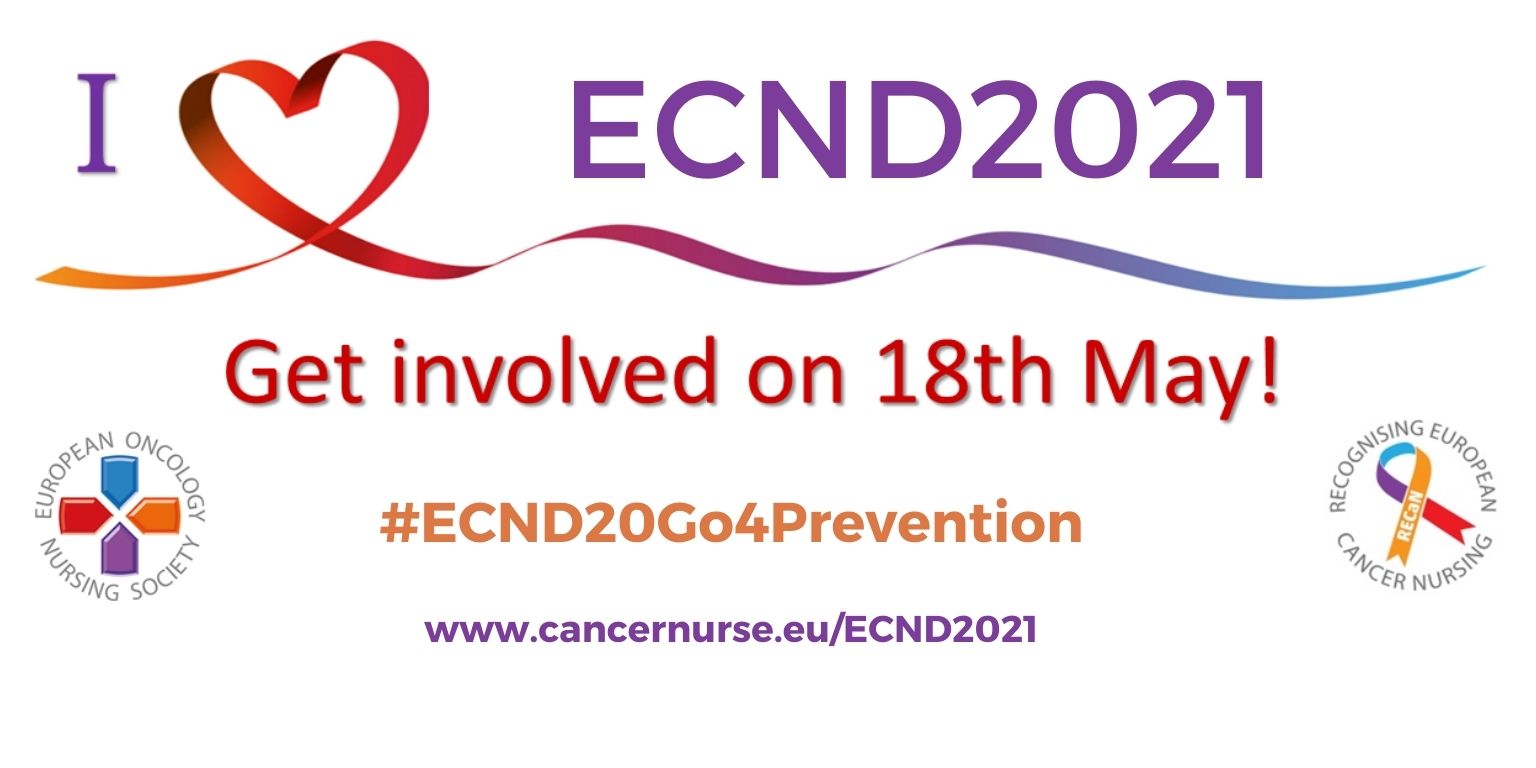 Сваке године пушење узрокује око 8 милиона смртних случајева у свету-Европа без дувана ће избећи 9 од 10 случајева карцинома плућа.Онколошке сестре су водеће у одвикавању од пушења.
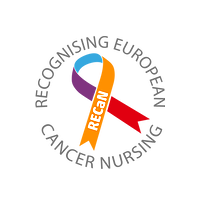 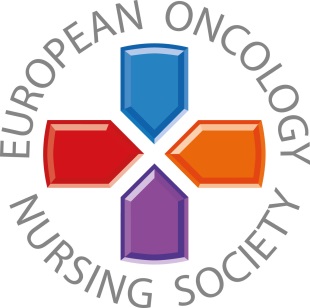 #ECND21Go4Prevention
www.cancernurse.eu/ECND2021
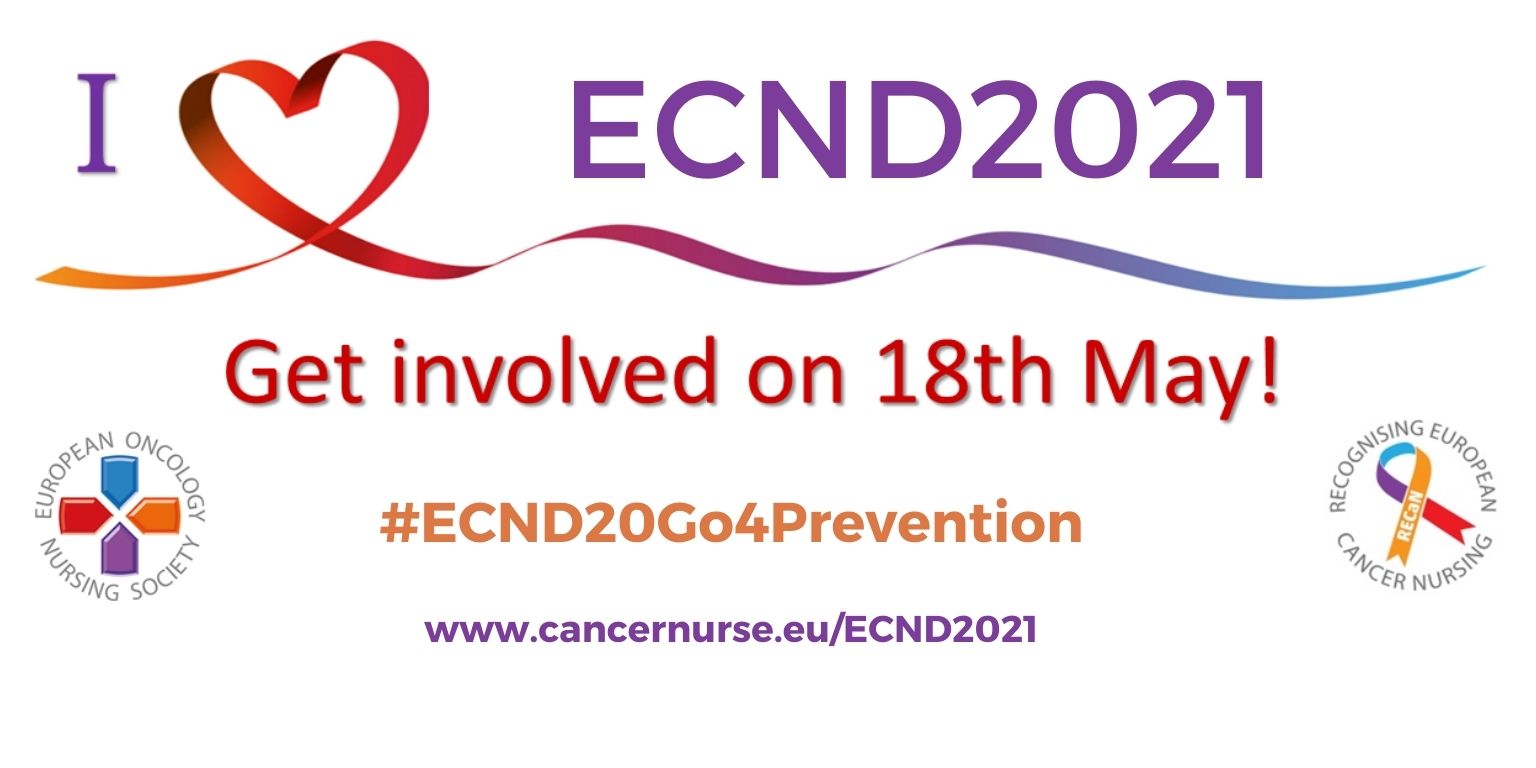 Онколошке сестре помажу људима да смање свој ризик од карцинома тако што им помажу да прихвате здраву исхрану и повећају физичку активност.
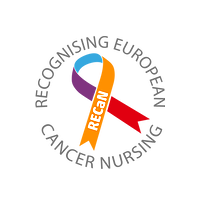 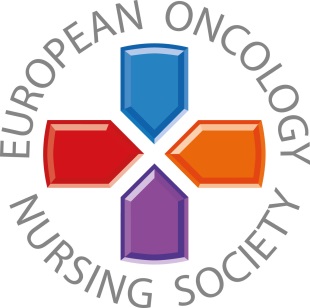 #ECND21Go4Prevention
www.cancernurse.eu/ECND2021
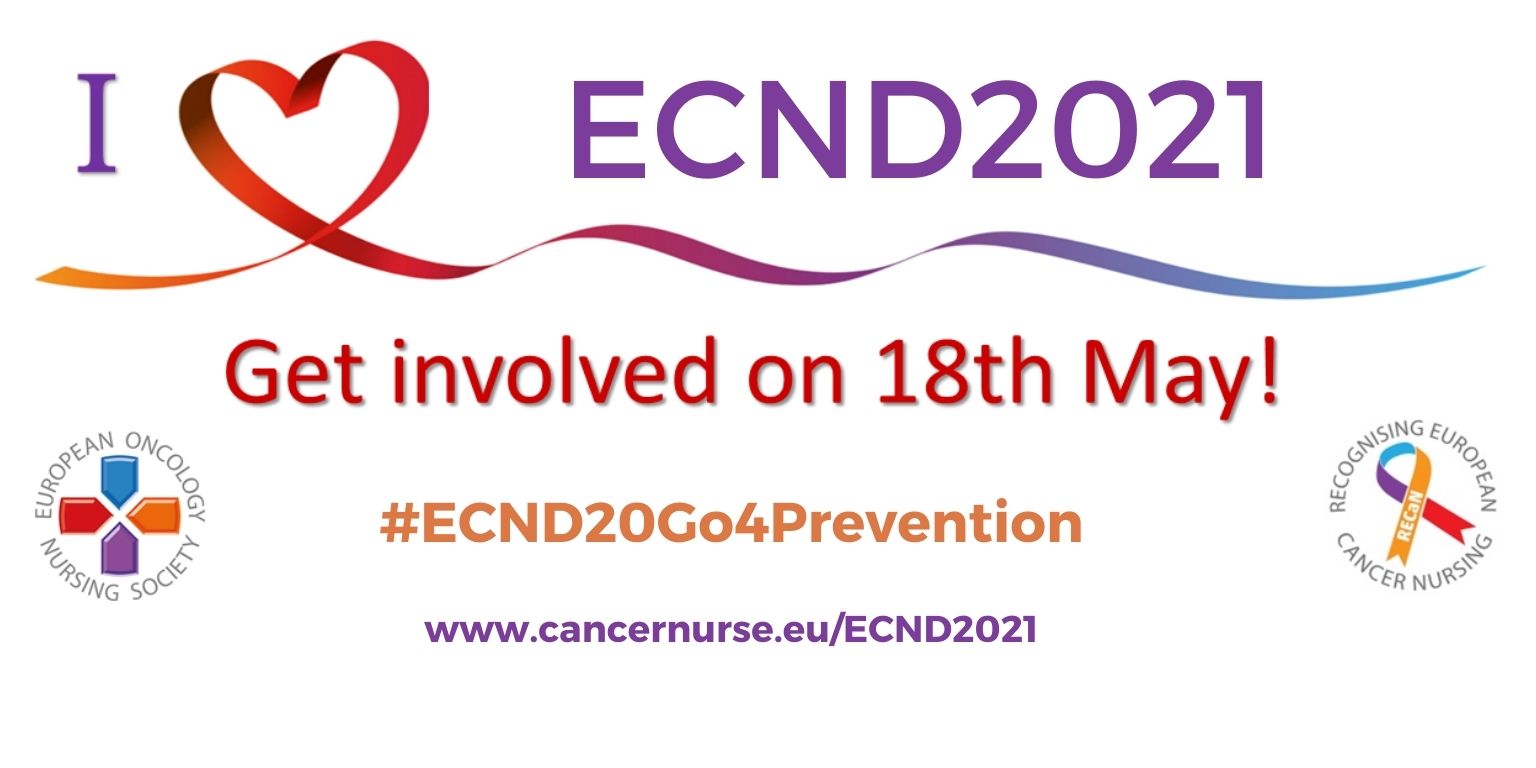 Европски режим против карцинома је важна алатка за онклошке сестре да помогну здравствену културу и помогну спречавања карцинома у свим заједницама,укључујући и рањиве мањинске групе људи.
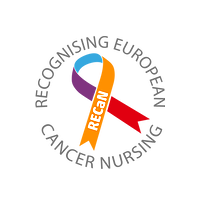 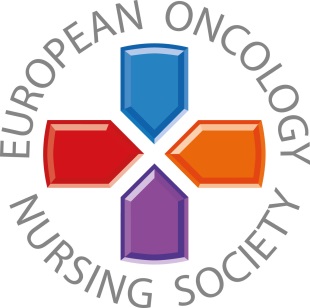 #ECND21Go4Prevention
www.cancernurse.eu/ECND2021
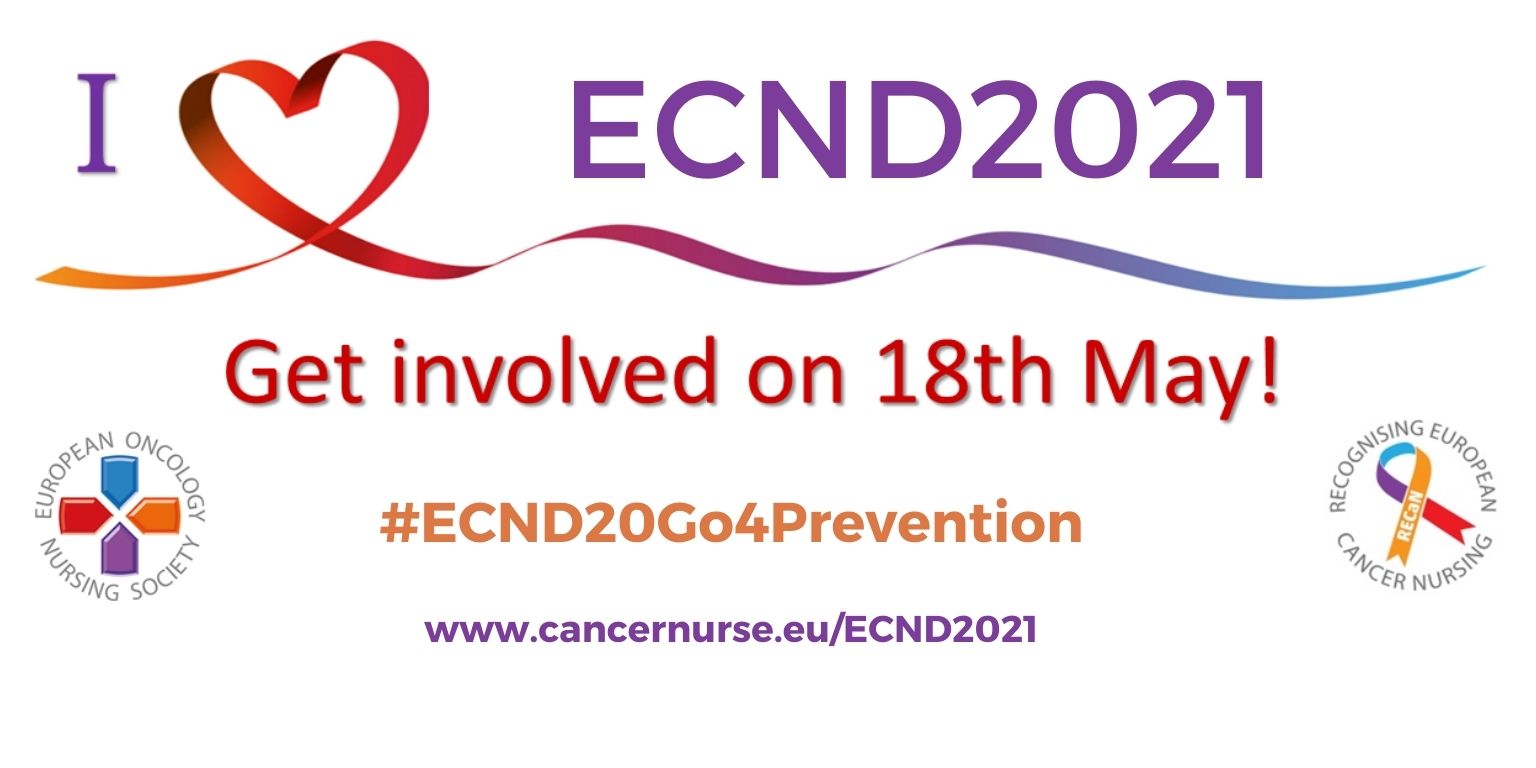 Најбоља заштита је превенција и рано откривање.
Медицинске сестре имају знање и мотивацију за подизање свести!
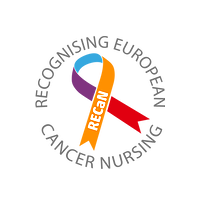 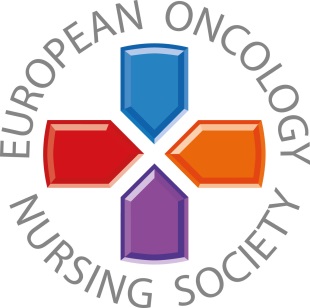 #ECND21Go4Prevention
www.cancernurse.eu/ECND2021
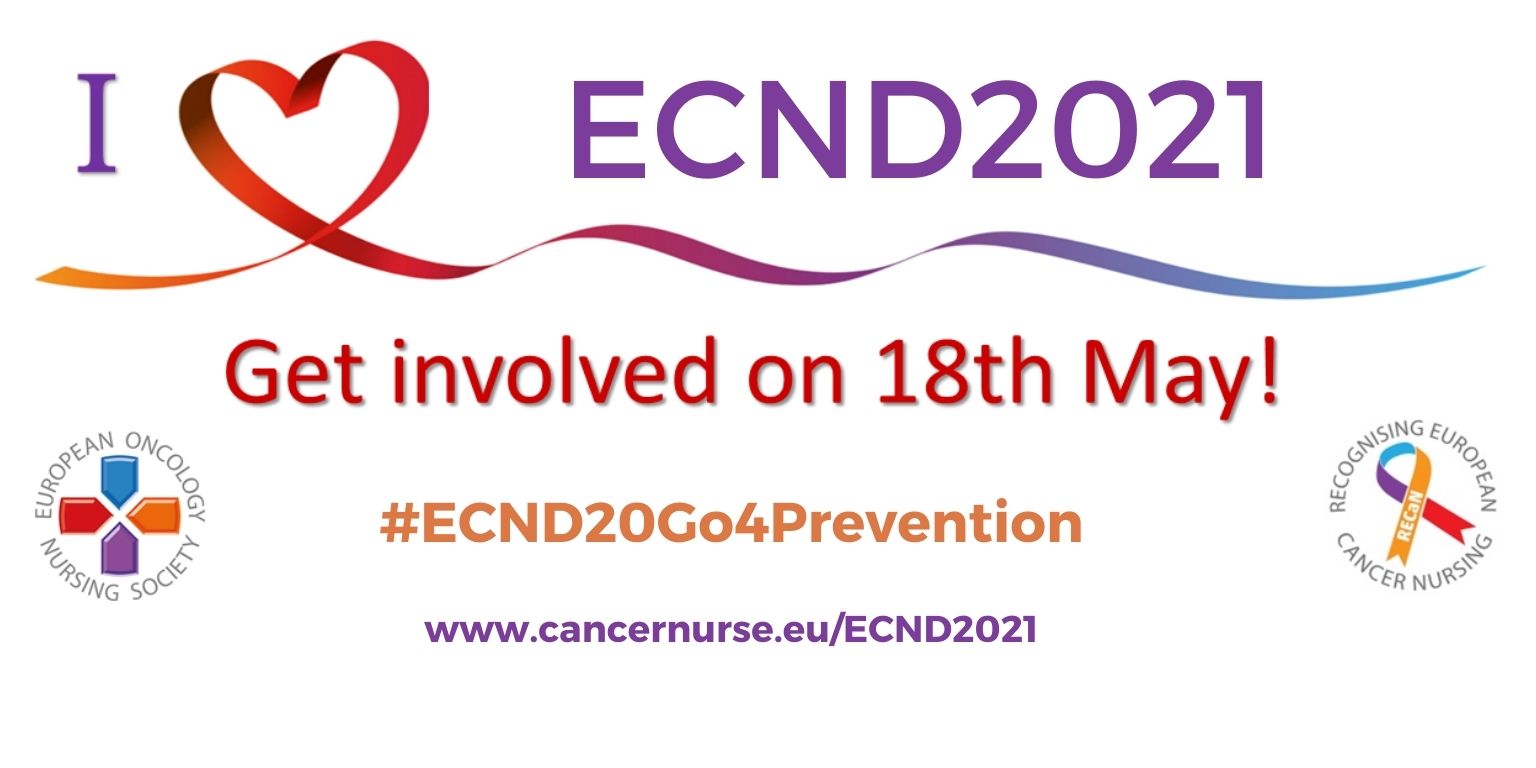 ,,Учите,подучавајте,борите се,победите,живите...”
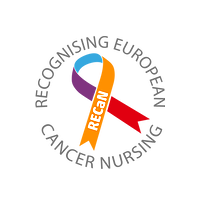 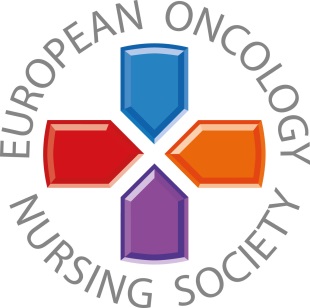 #ECND21Go4Prevention
www.cancernurse.eu/ECND2021
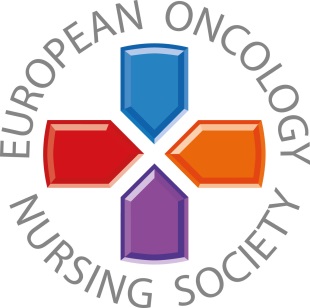 Онколошке сестре имају кључну улогу у подизању свести о најефектнијим начинима за превенцију карцинома.Смањење ризика може спречити око 40% случајева карцинома у Европи!
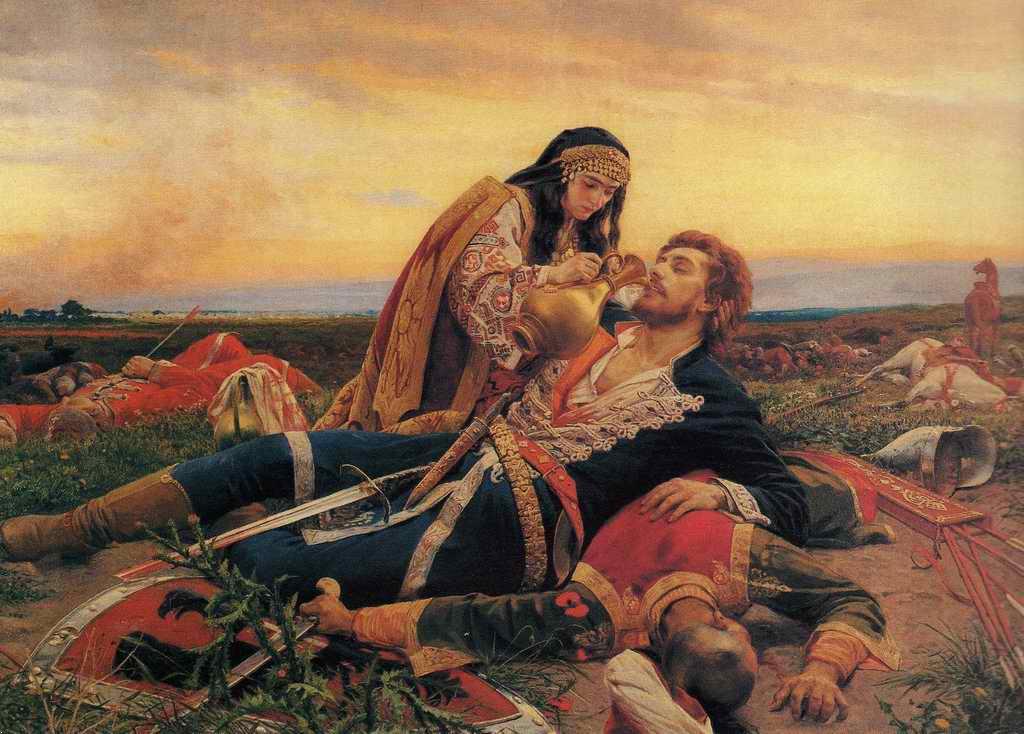 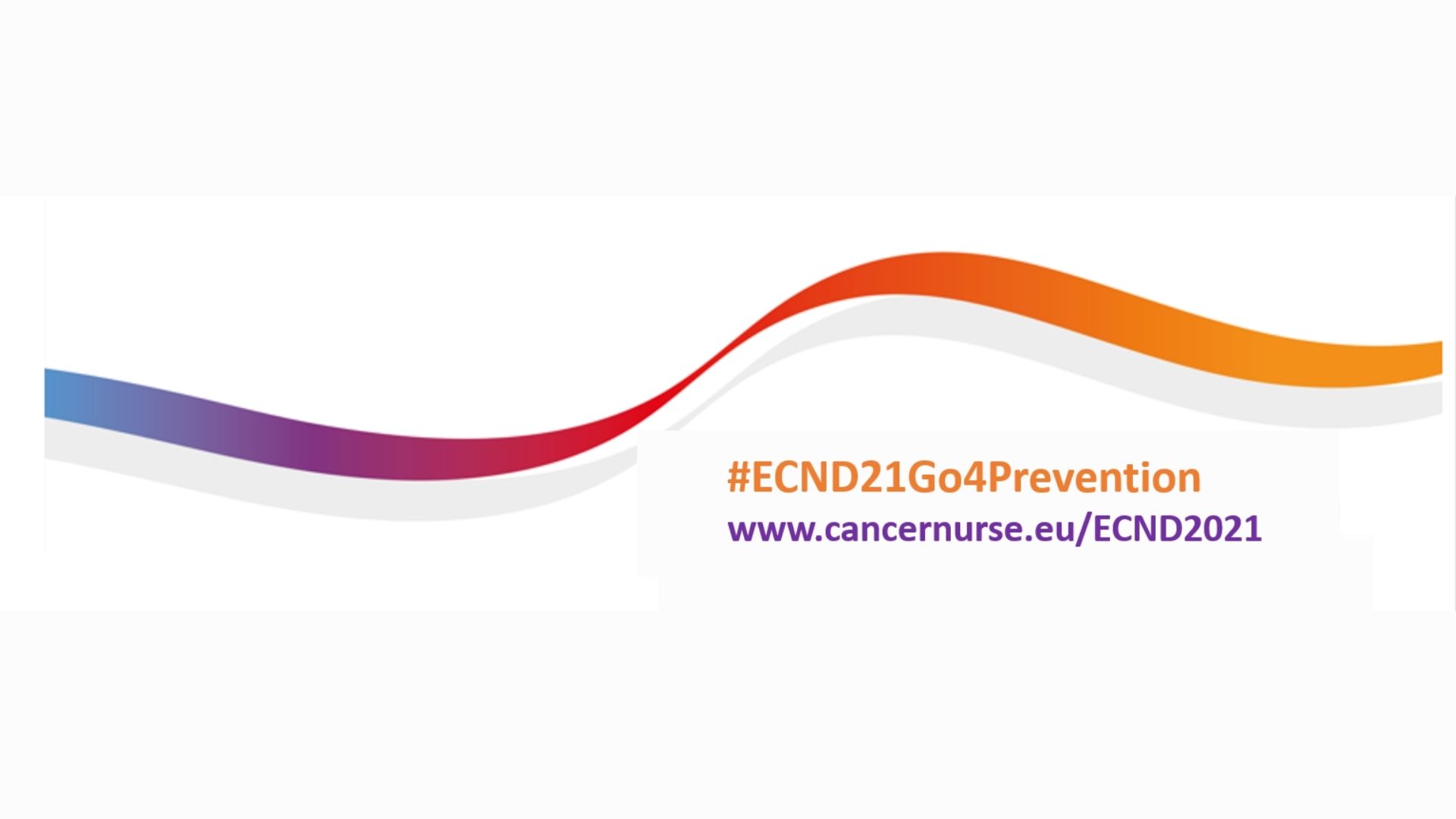 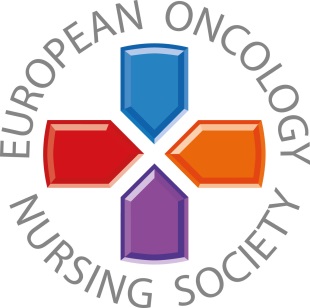 Онколошке сестре подржавају Eвропски режим против карцинома.Да ли сте знали да он укључује 12 начина за смањење ризика?
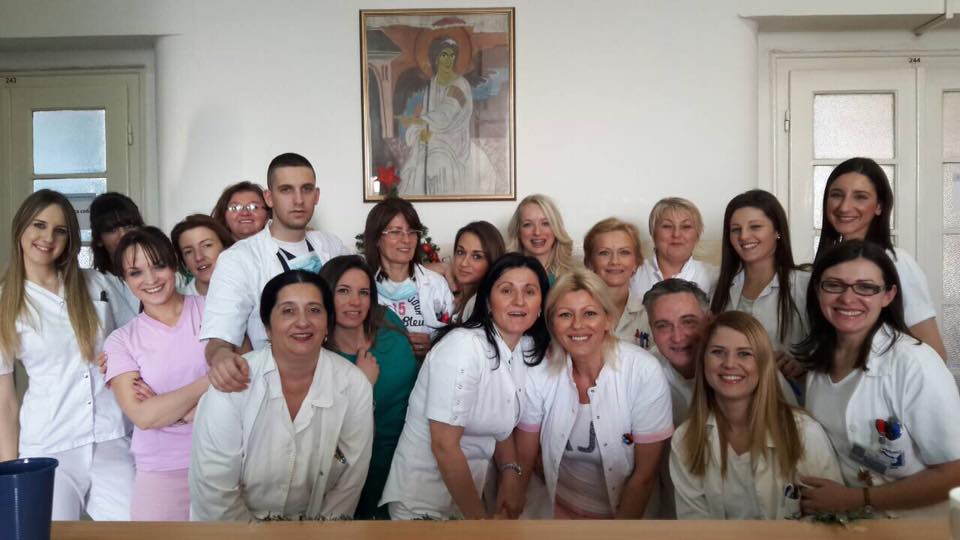 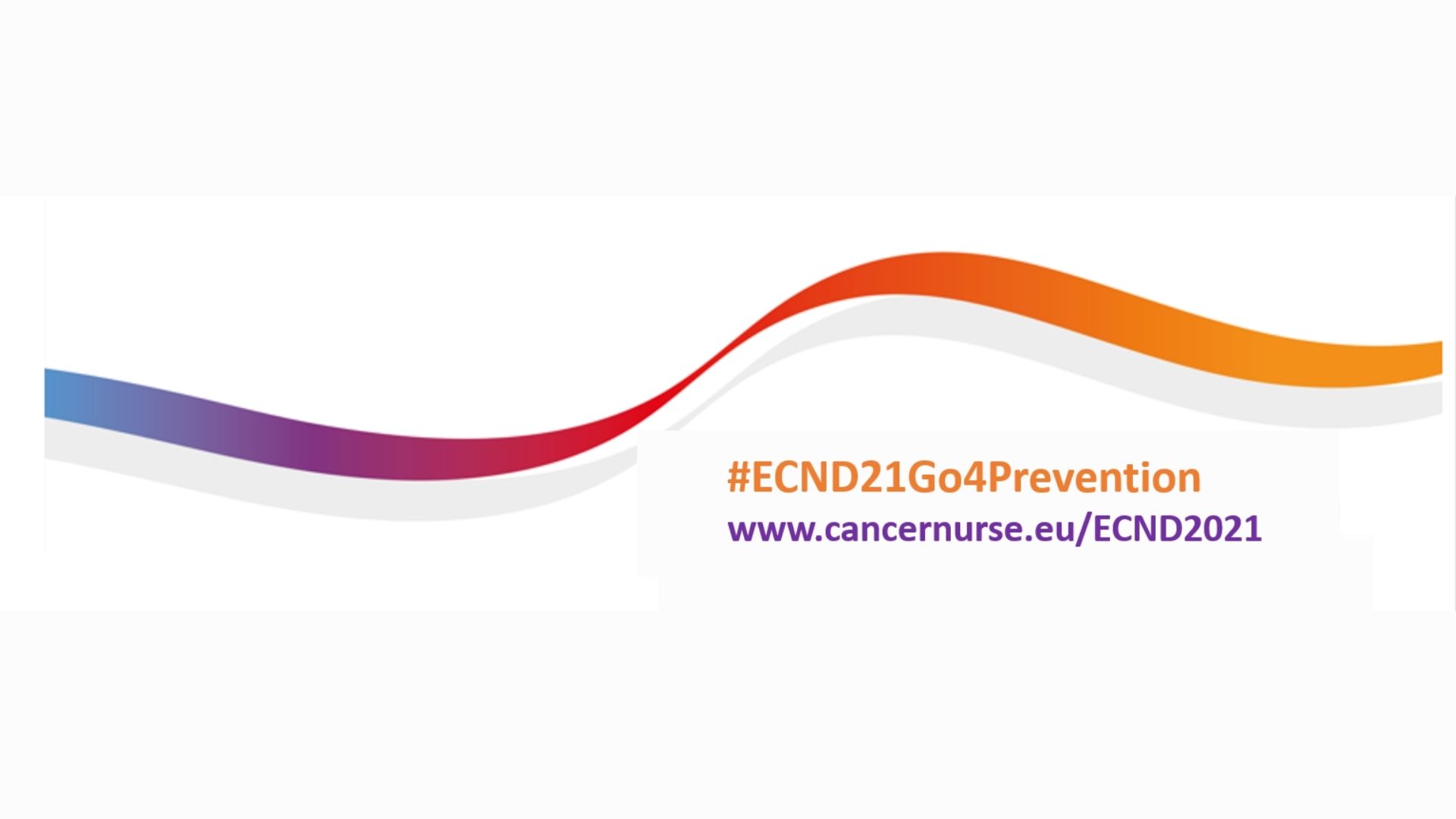 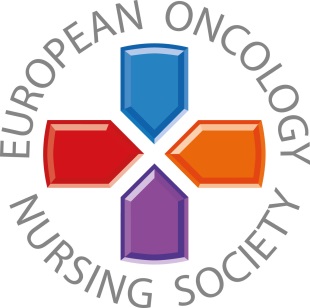 Савети и подршка онколошких сестара су кључни у спречавању метастатског карцинома.
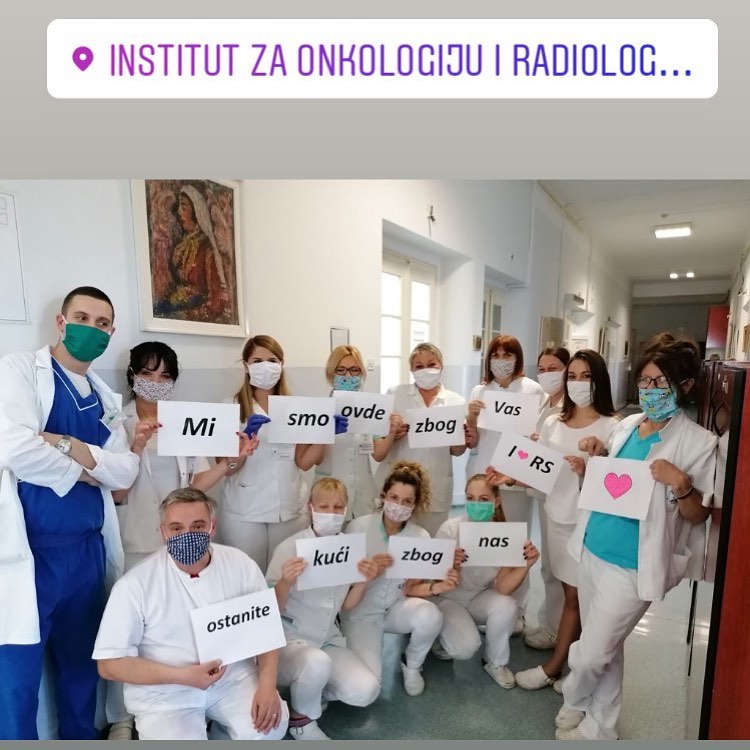 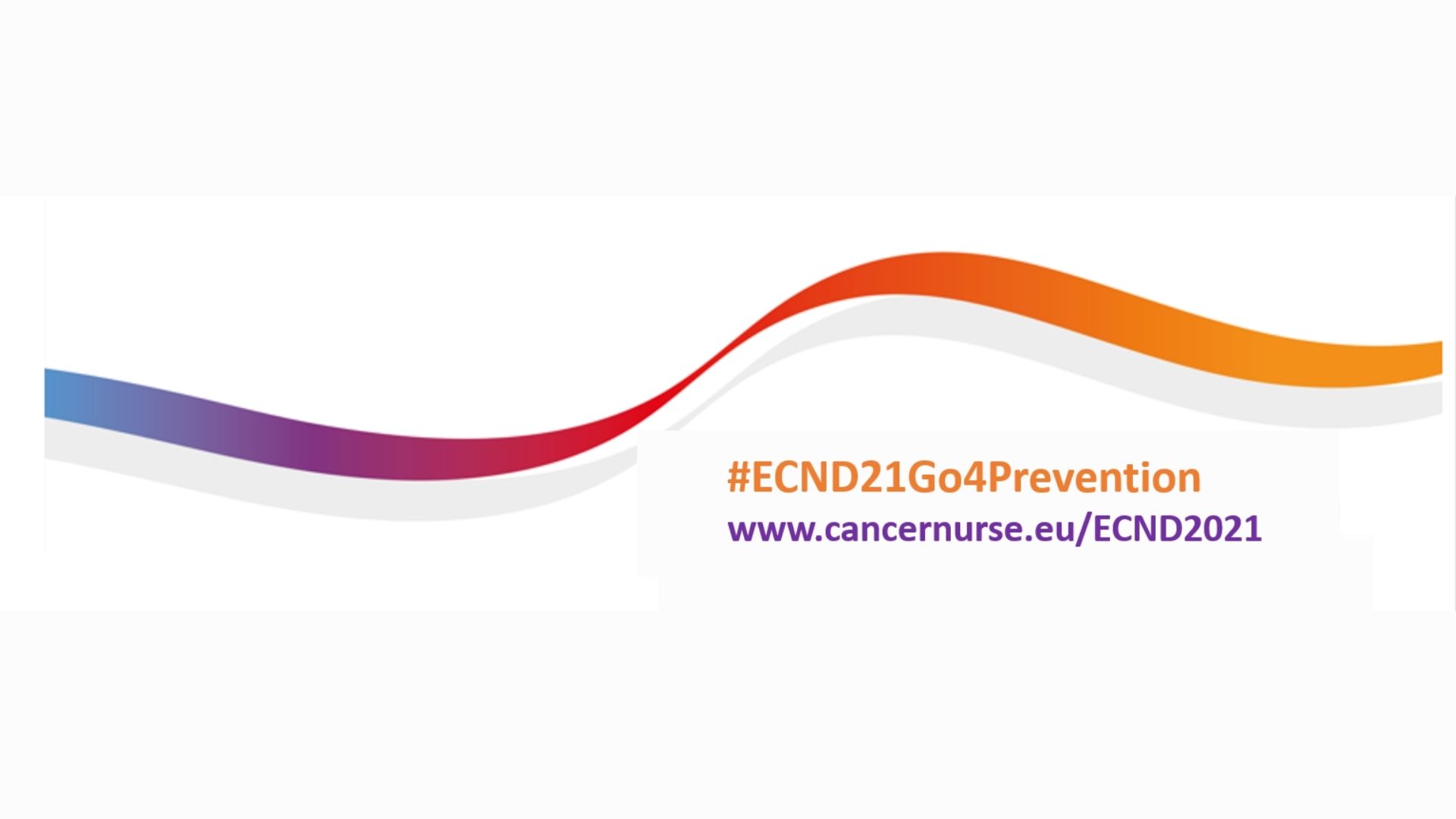 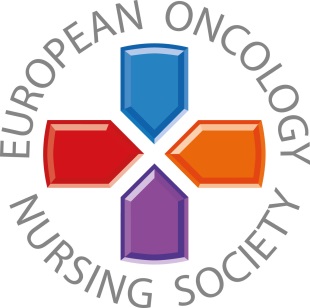 Унапређење здравља је у срцу рада онколошких сестара-давање савета и подршка особама оболелим од карцинома кроз цео процес неге.
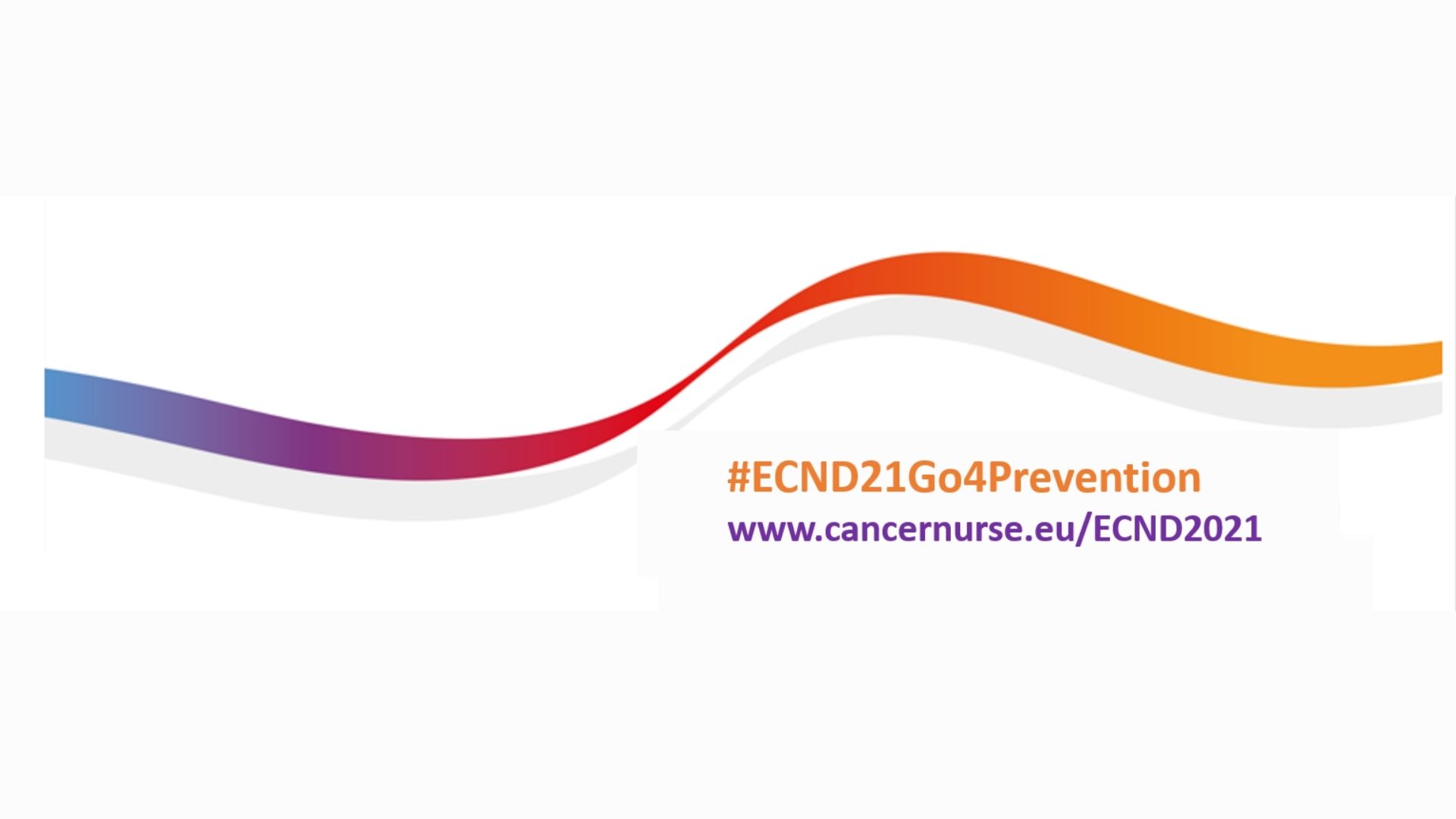 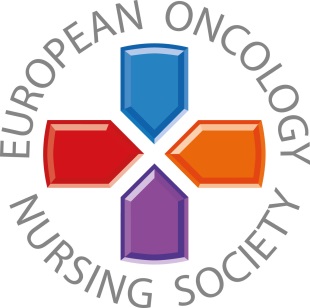 Онколошке сестре имају знање и искуство у превенцији карцинома –користите своје вештине да подигнете здравствену културу у примарној и секундарној превенцији.
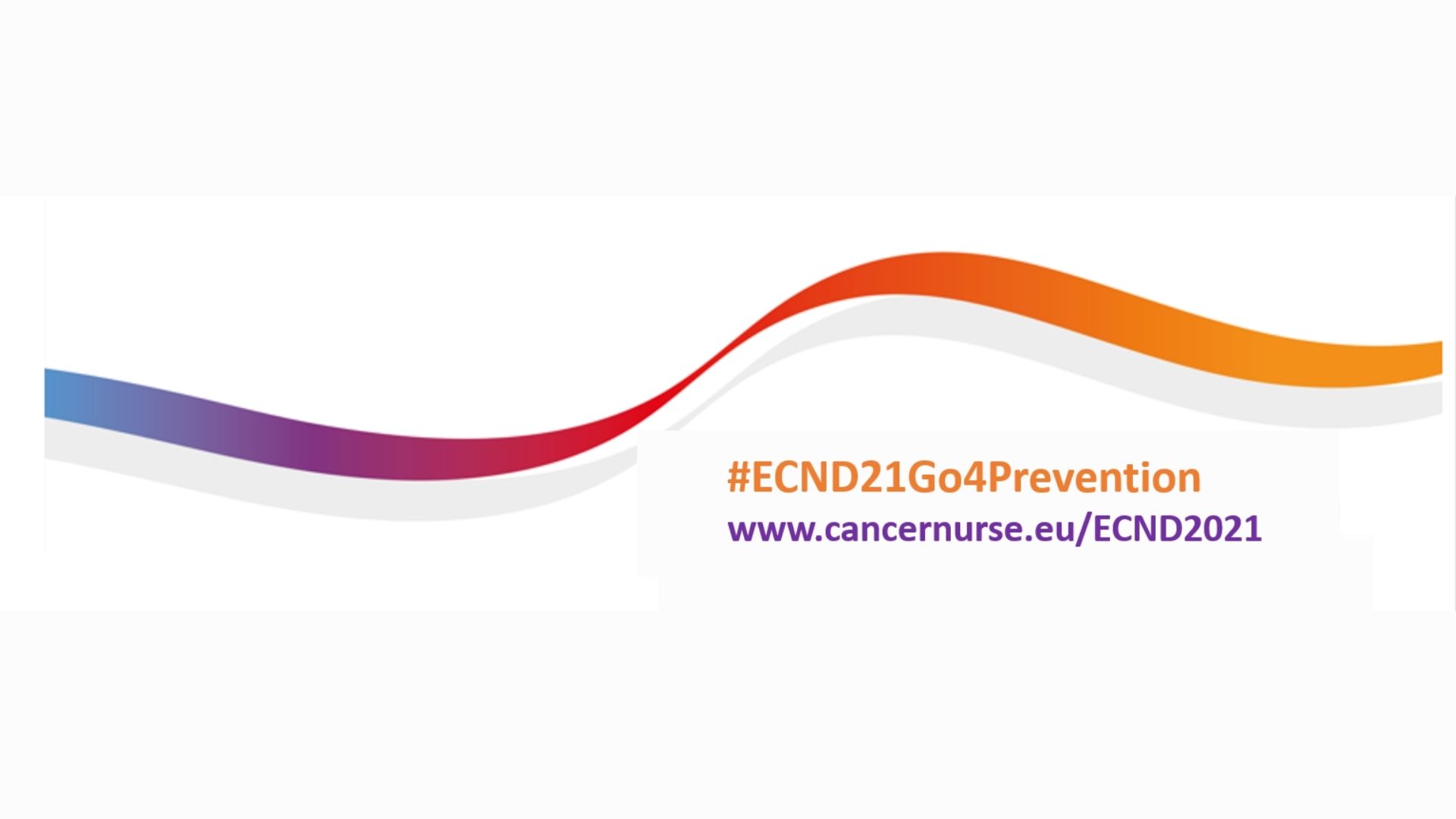 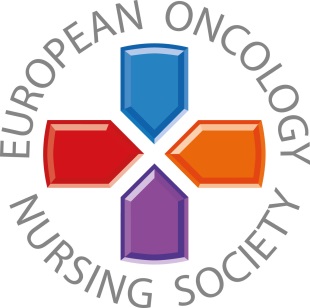 Онклошке сестре могу пружити подршку људима свих узраста да остану здрави и добију приступ скрининг програмима за побољшање ране дијагнозе.
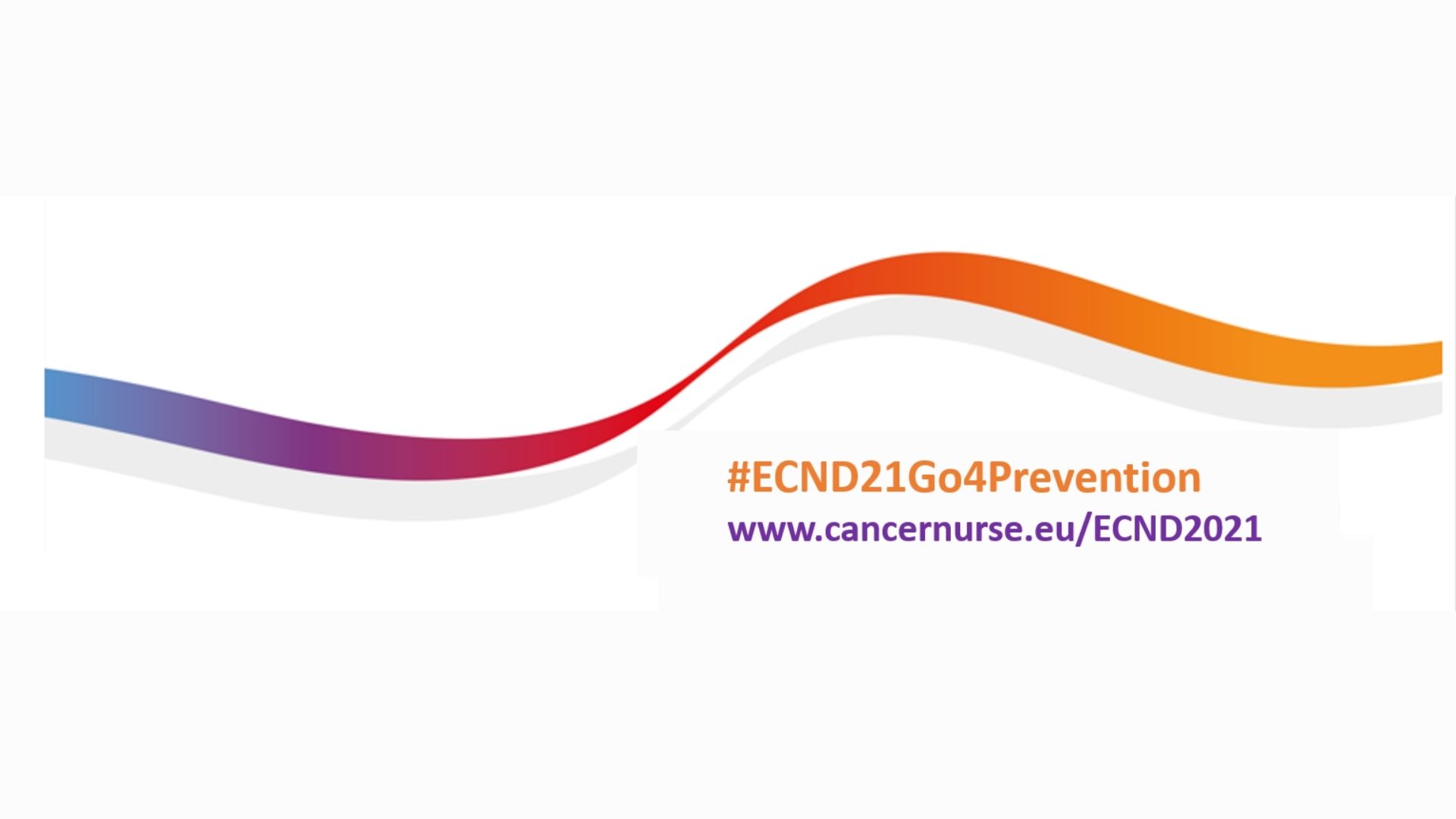 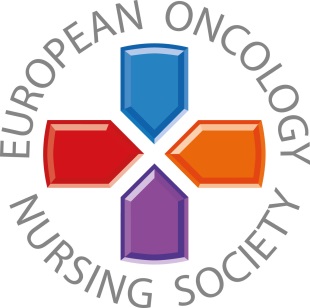 Одржива превенција карцинома захтева промену става у друштву-као највећа група унутар заједнице људи који се баве онкологијом,онколошке сестре могу да предводе ову промену.
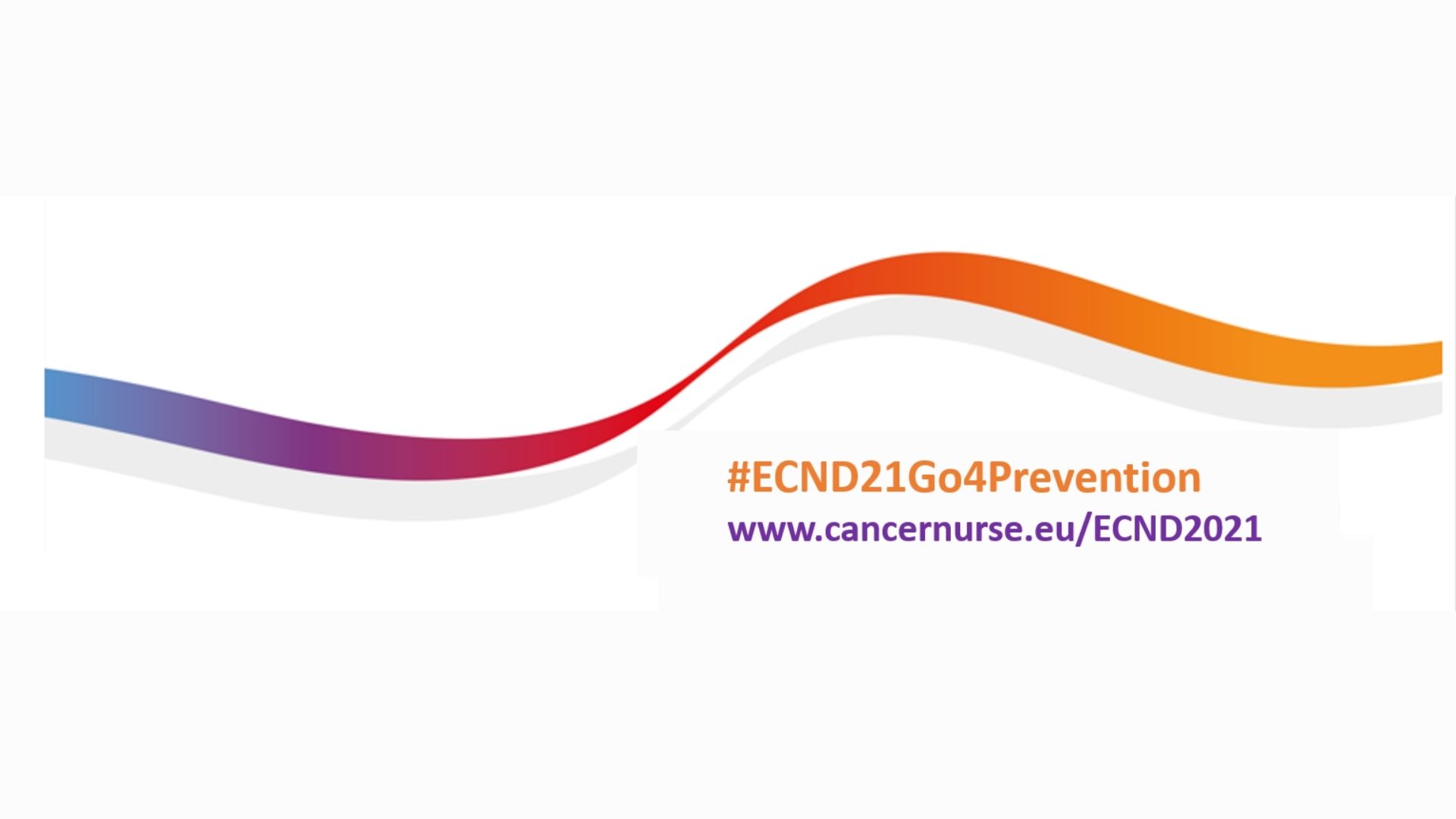 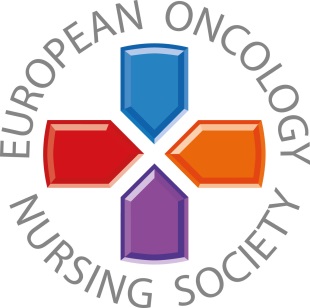 Медицинске сестре и техничари су експерти у побољшању здравља и највећа,најпоузданија група здравствених радника.Они су спремни да подрже Европски план за победу над карциномом!
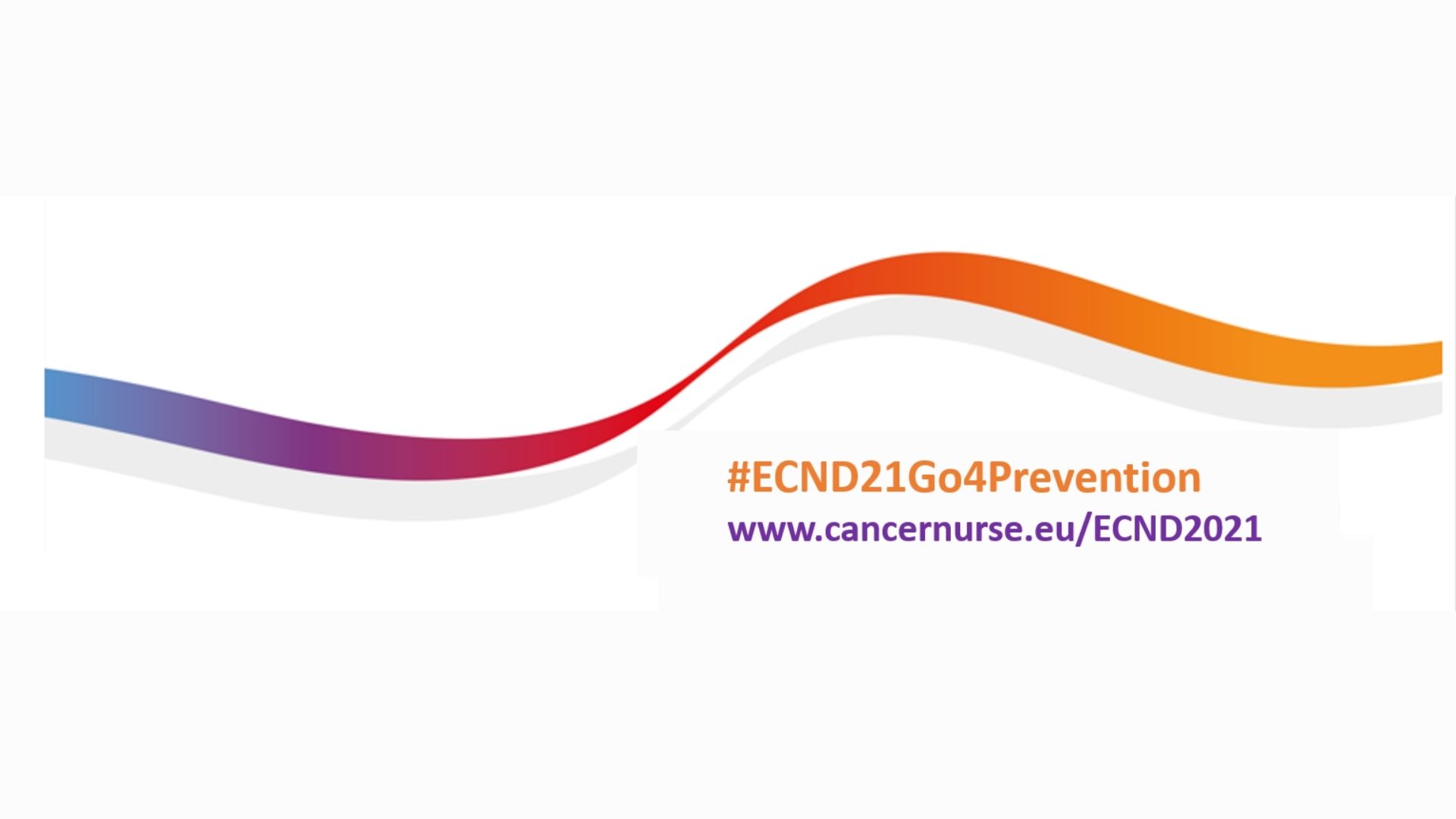 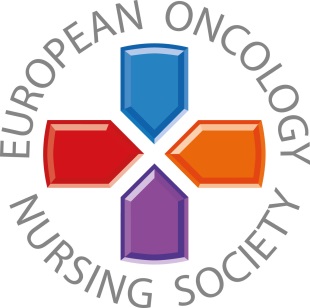 Онколошке сестре су на челу промоције Европског режима против карцинома и имају знање да утичу на здравствену политику и законодавство да би се дошло до друштва које не оболева од карцинома-Европски план за победу над карциномом треба да прихвати стручност Друштва онколошких сестара и техничара.
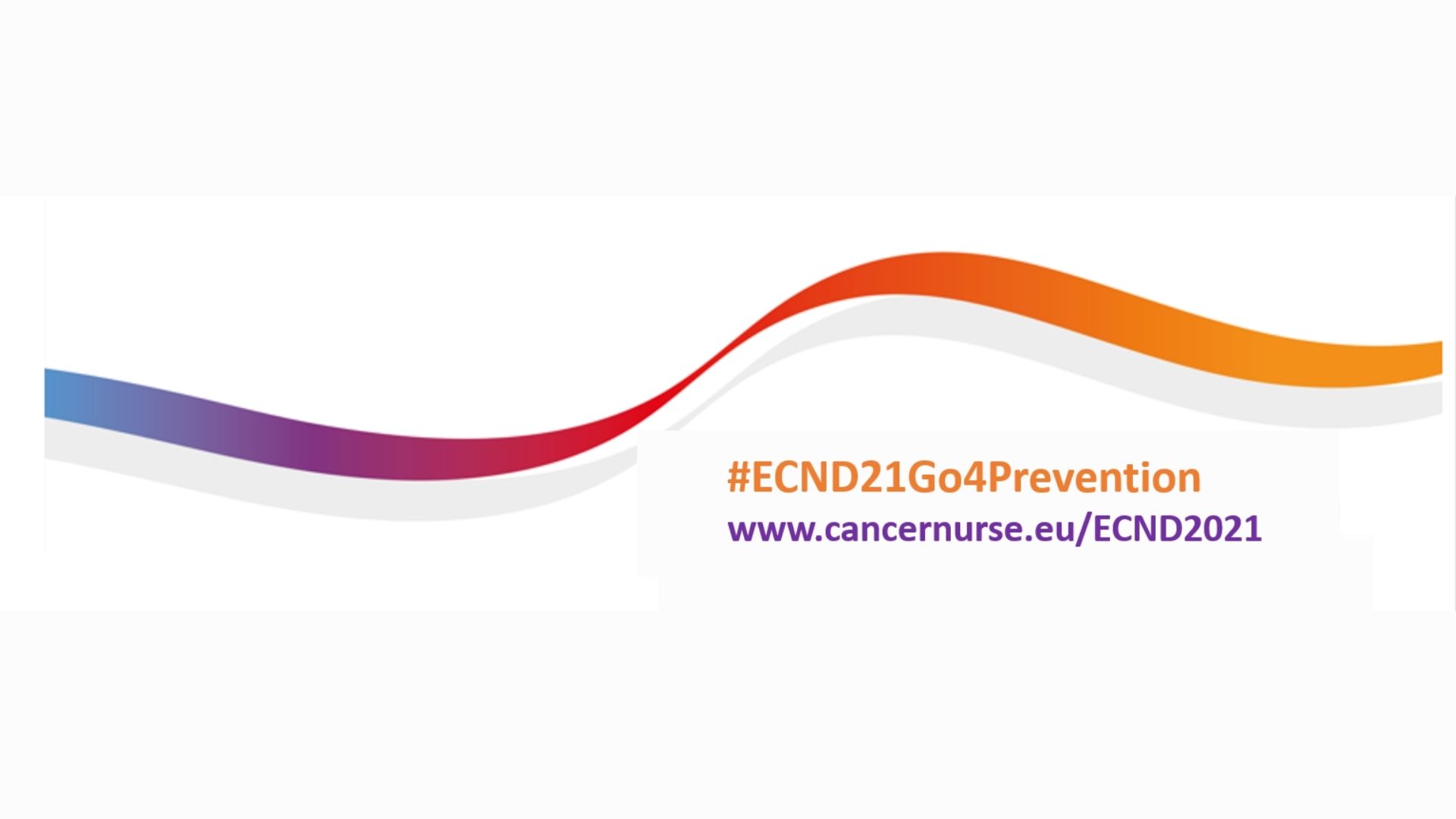 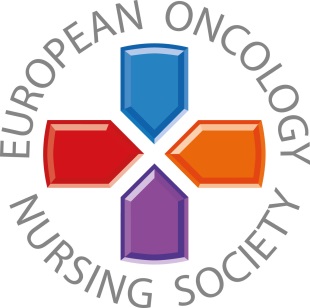 Онколошке сестре већ воде акцију за вакцинацију,помажу да се зауставе инфекције које изазивају неке облике карцинома-Да ли сте укључени у подизање свести о програмима вакцинације?
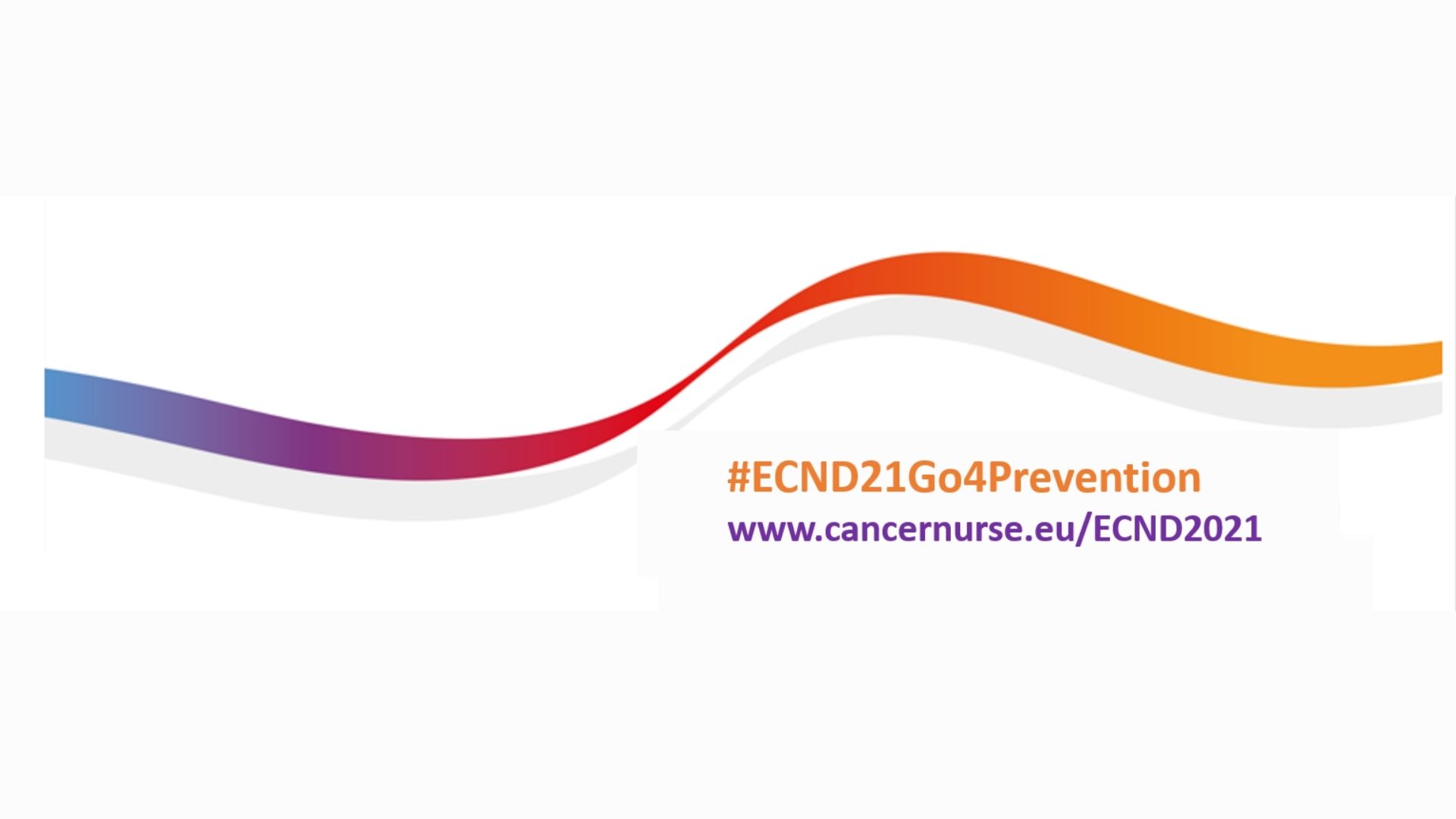 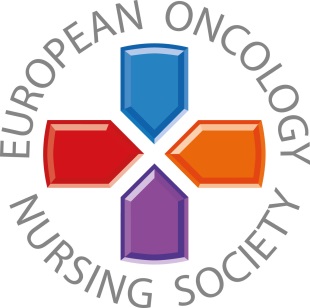 Сваке године пушење узрокује око 8 милиона смртних случајева у свету-Европа без дувана ће избећи 9 од 10 случајева карцинома плућа.Онколошке сестре су водеће у одвикавању од пушења.
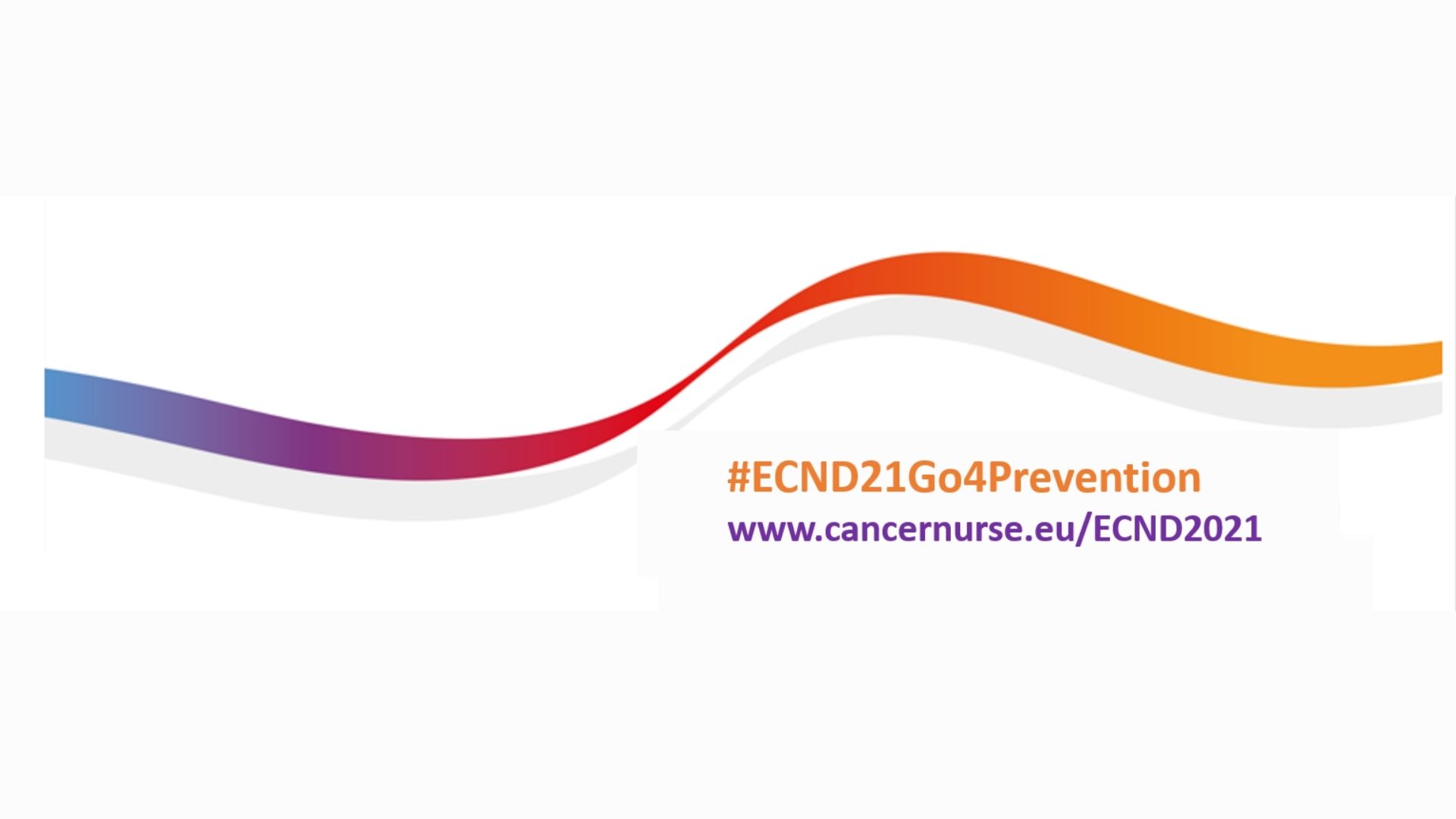 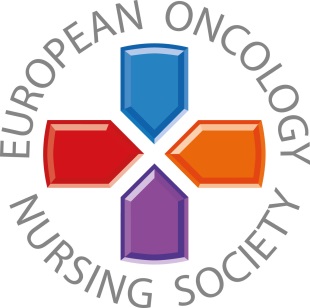 Онколошке сестре помажу људима да смање свој ризик од карцинома тако што им помажу да прихвате здраву исхрану и повећају физичку активност.
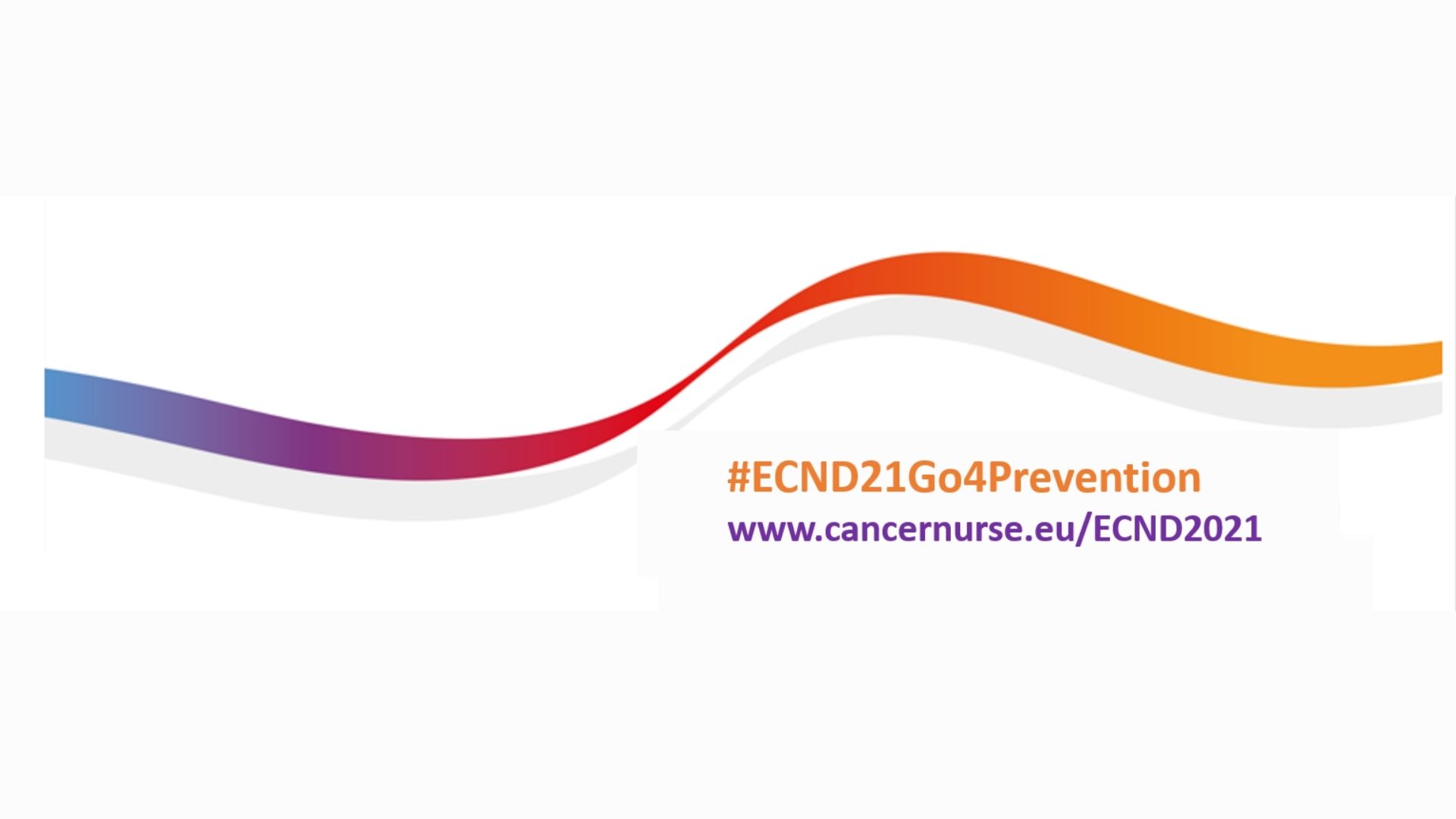 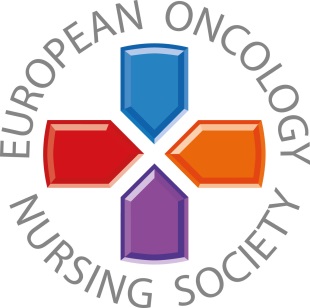 Европски режим против карцинома је важна алатка за онклошке сестре да помогну здравствену културу и помогну спречавања карцинома у свим заједницама,укључујући и рањиве мањинске групе људи.
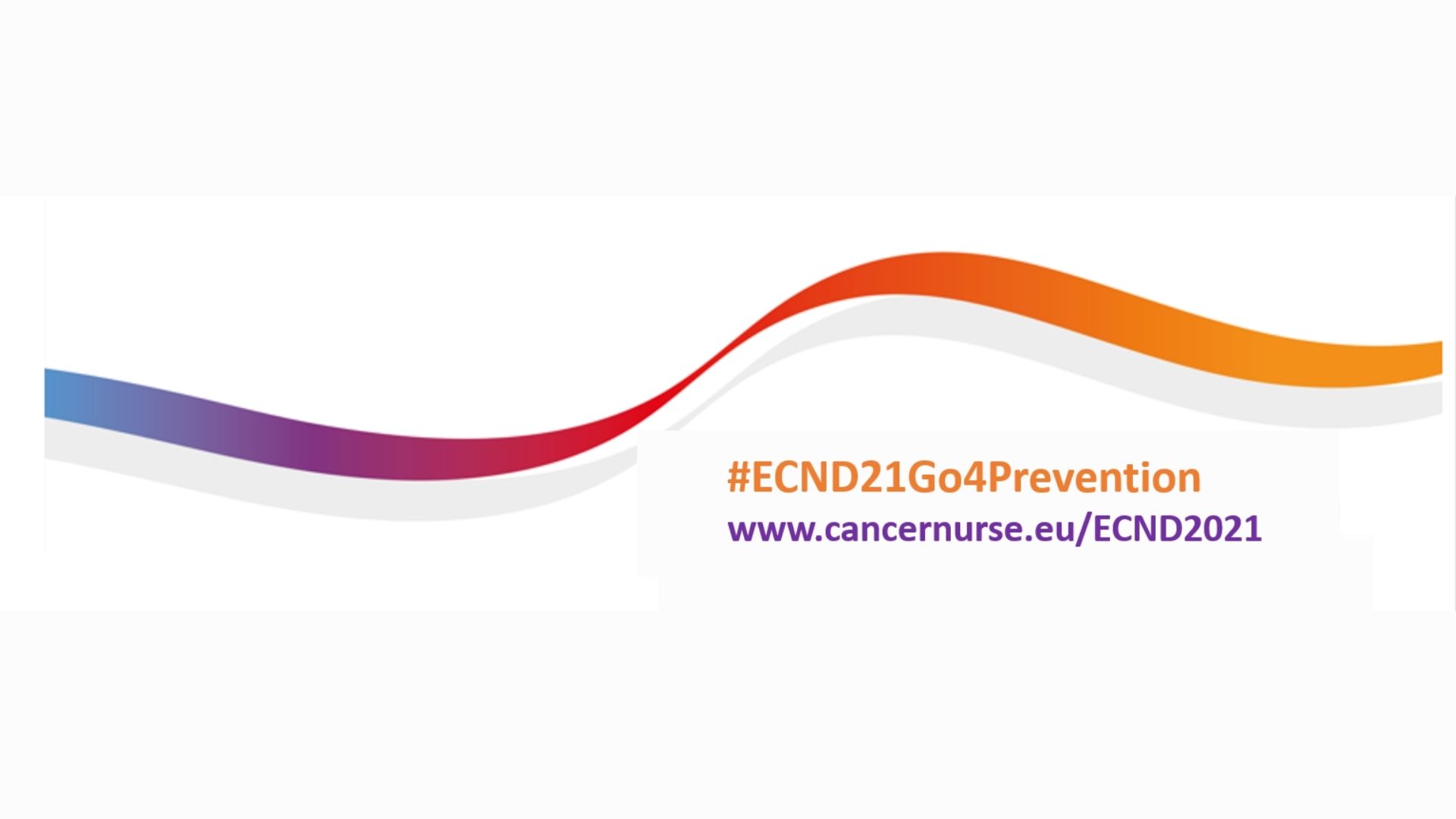 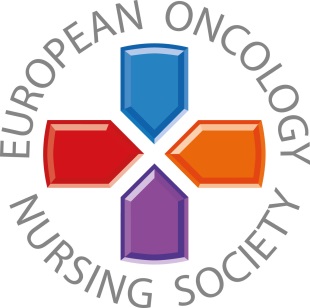 Најбоља заштита је превенција и рано откривање.
Медицинске сестре имају знање и мотивацију за подизање свести!
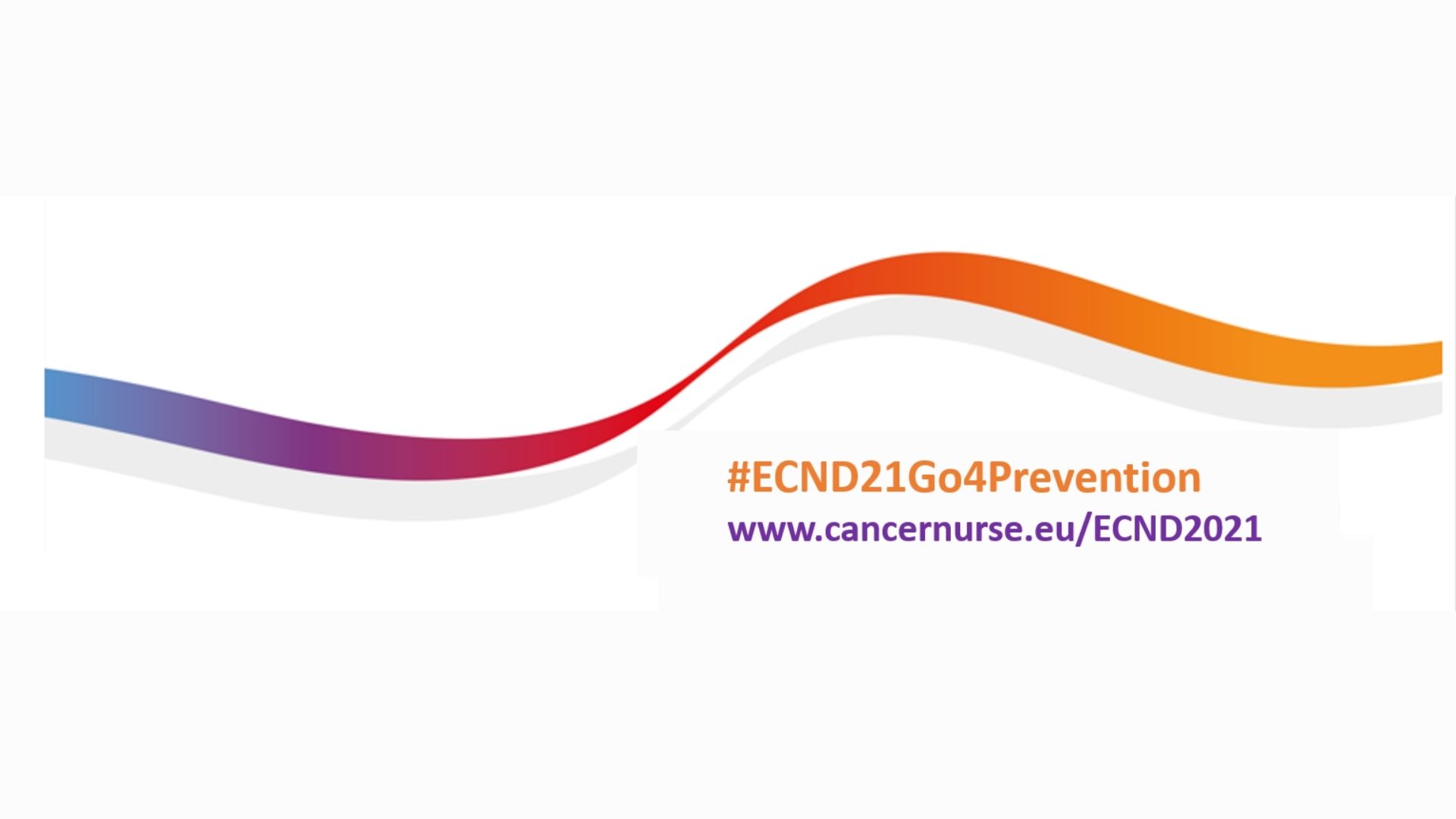 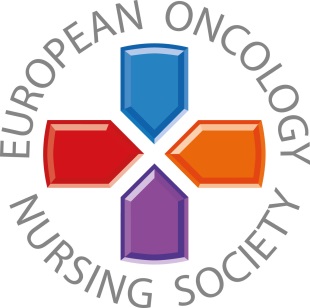 ,,Учите,подучавајте,борите се,победите,живите...”
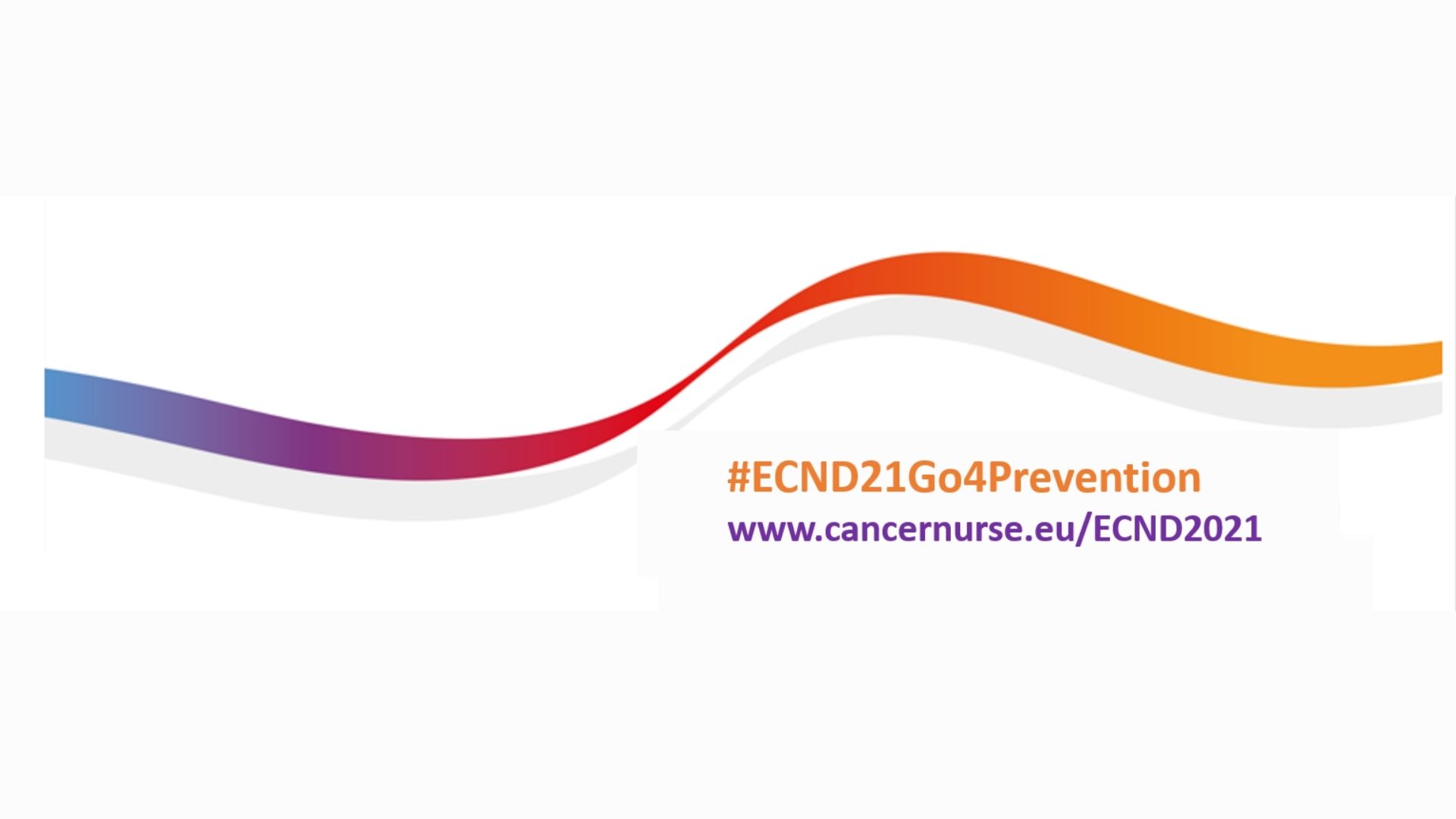